Connecting Classroom Management and Formative Assessment for Effective Teaching 形成性评量与课堂管理的连结和应用2023 Term 2 PD EduStream
Jessy Tu
International College Hong Kong
2023年5月6日
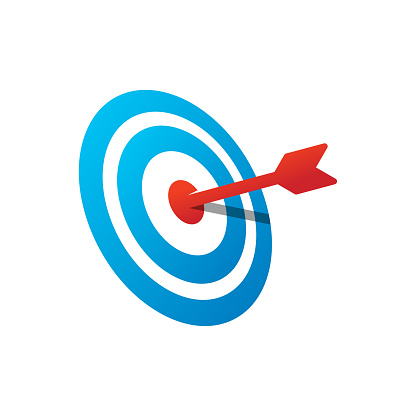 说明成功的课堂管理要素解释形成性评量的本质与课堂管理的关系提供不同的评量与课堂管理的策略
有效的课堂管理可以帮助老师建立良好的教学氛围、成功执行教学步骤的人同时达到教学目标。老师获得正确的教学资讯，同时可以有效激发学习参与度，提高学习动机。学生需要正向的反馈了解如何改进的方向与方法。
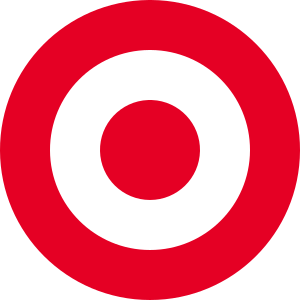 [Speaker Notes: 有效的课堂管理可以帮助老师建立良好的教学氛围、成功执行教学步骤的人同时达到教学目标。老师获得正确的教学资讯，同时可以有效激发学习参与度，提高学习动机。学生需要正向的反馈了解如何改进的方向与方法。]
课堂管理计划的目的是要帮助老师在课堂和教学中提供一致性和结构。预防问题的发生，也教我们应对任何行为问题。以及学生偏差行为方面的所有可能性。其目的还在于将责任传递给学生，使他们能够对自己的学习和行为负责。
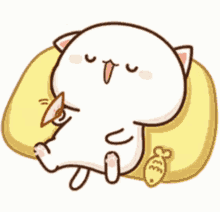 处理问题学生
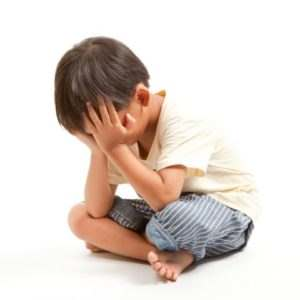 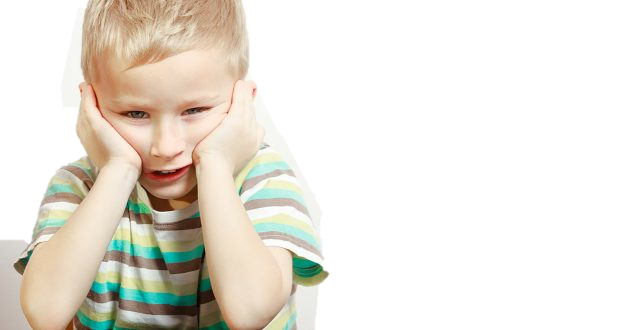 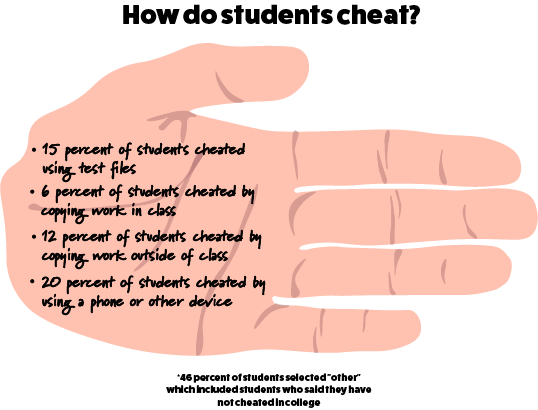 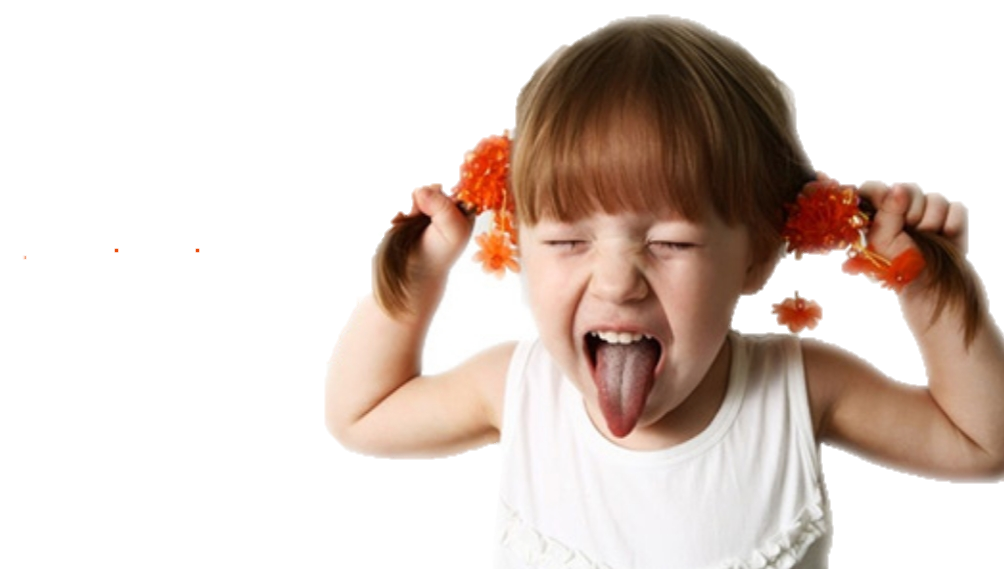 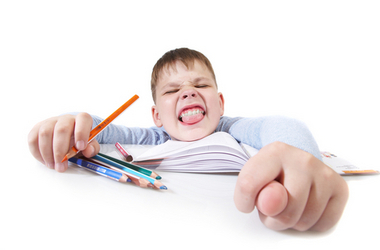 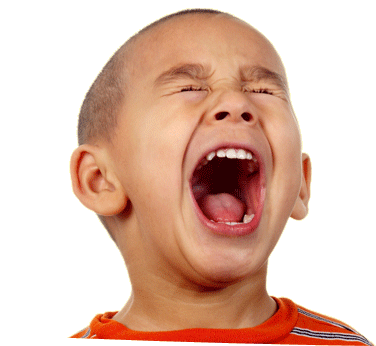 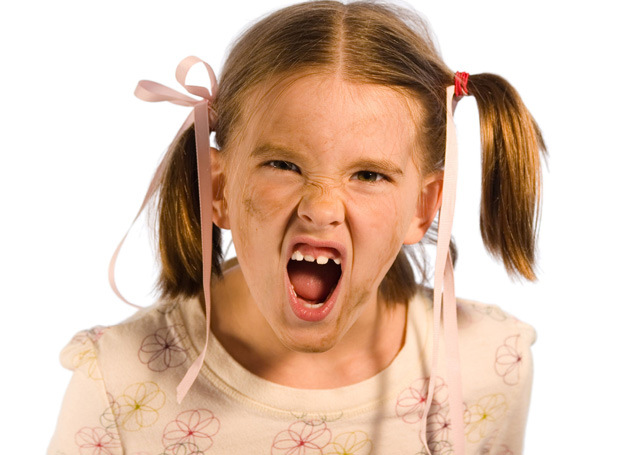 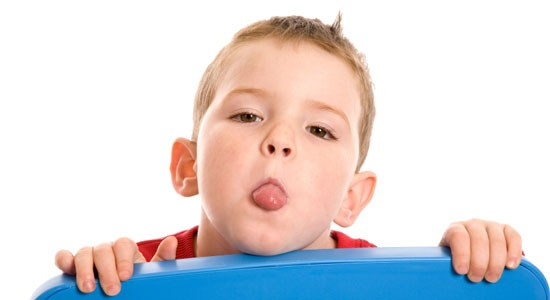 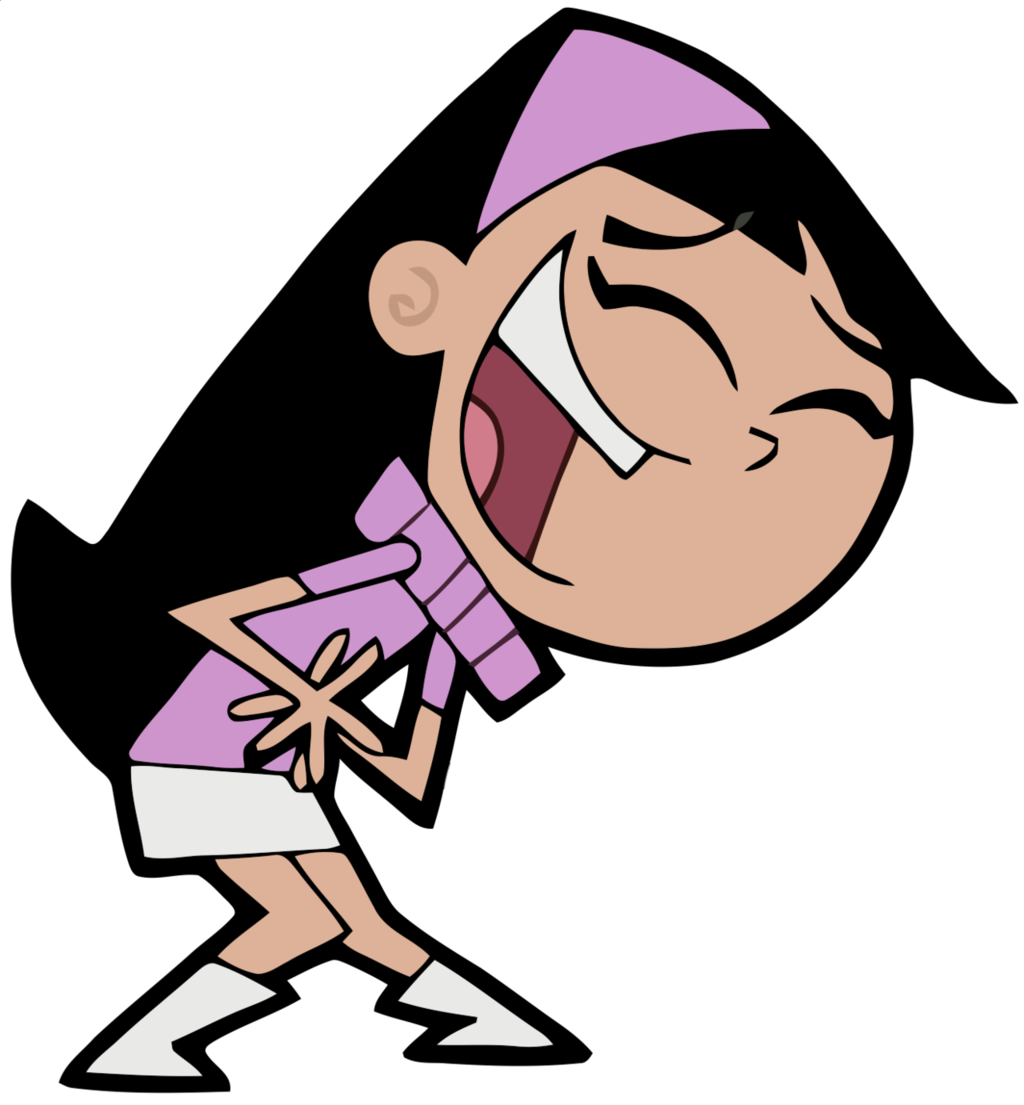 我们把老师弄哭了！
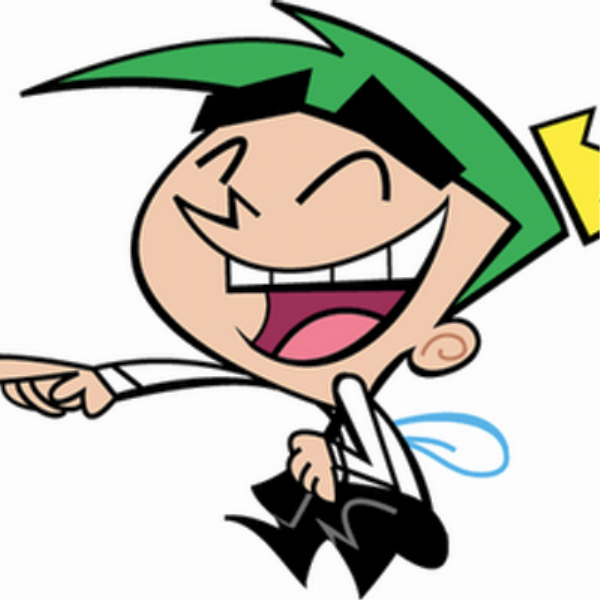 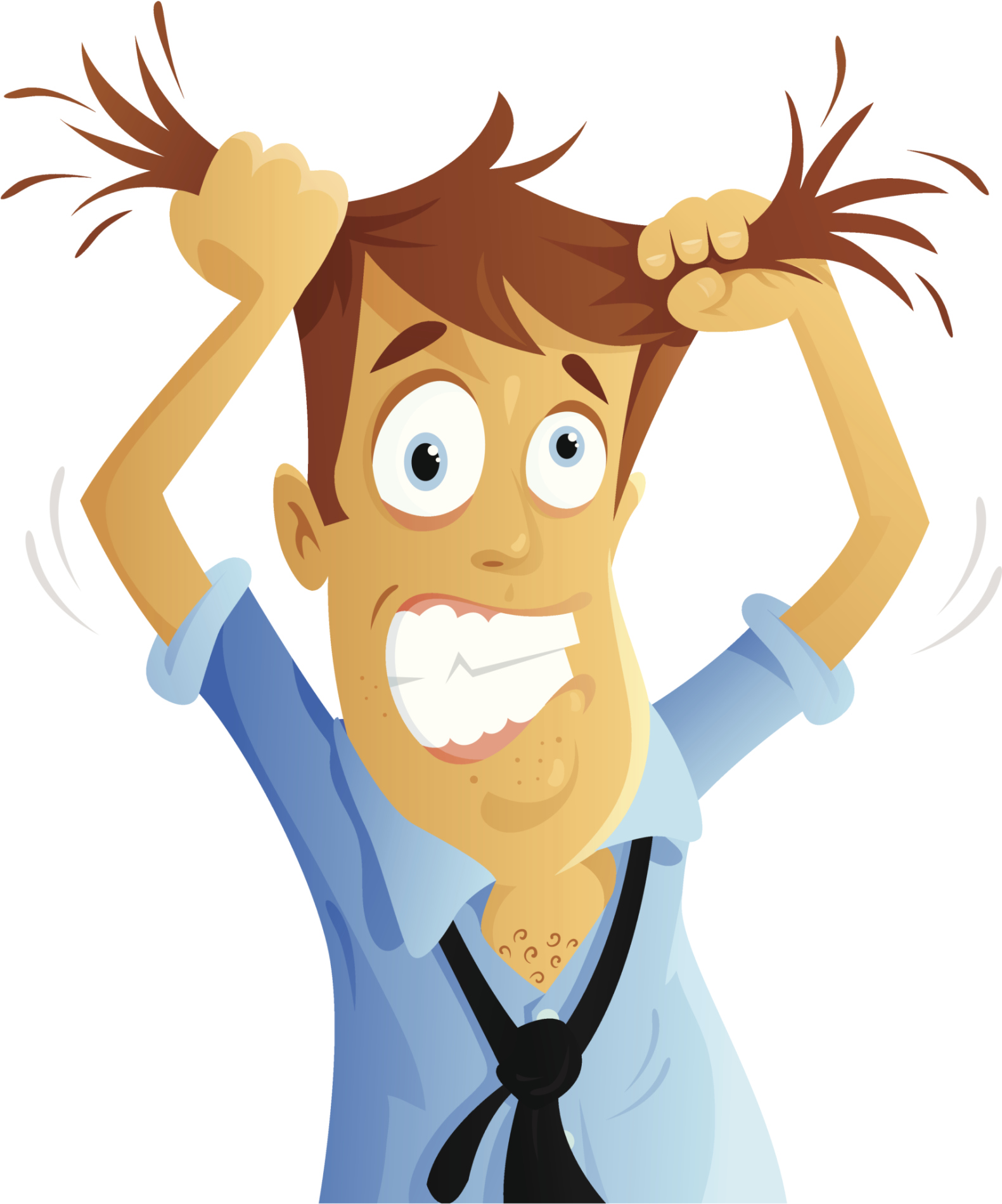 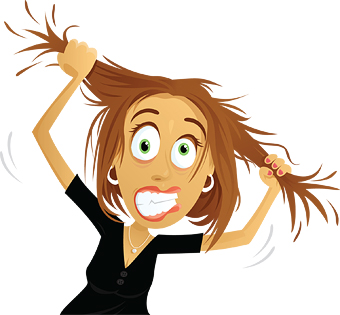 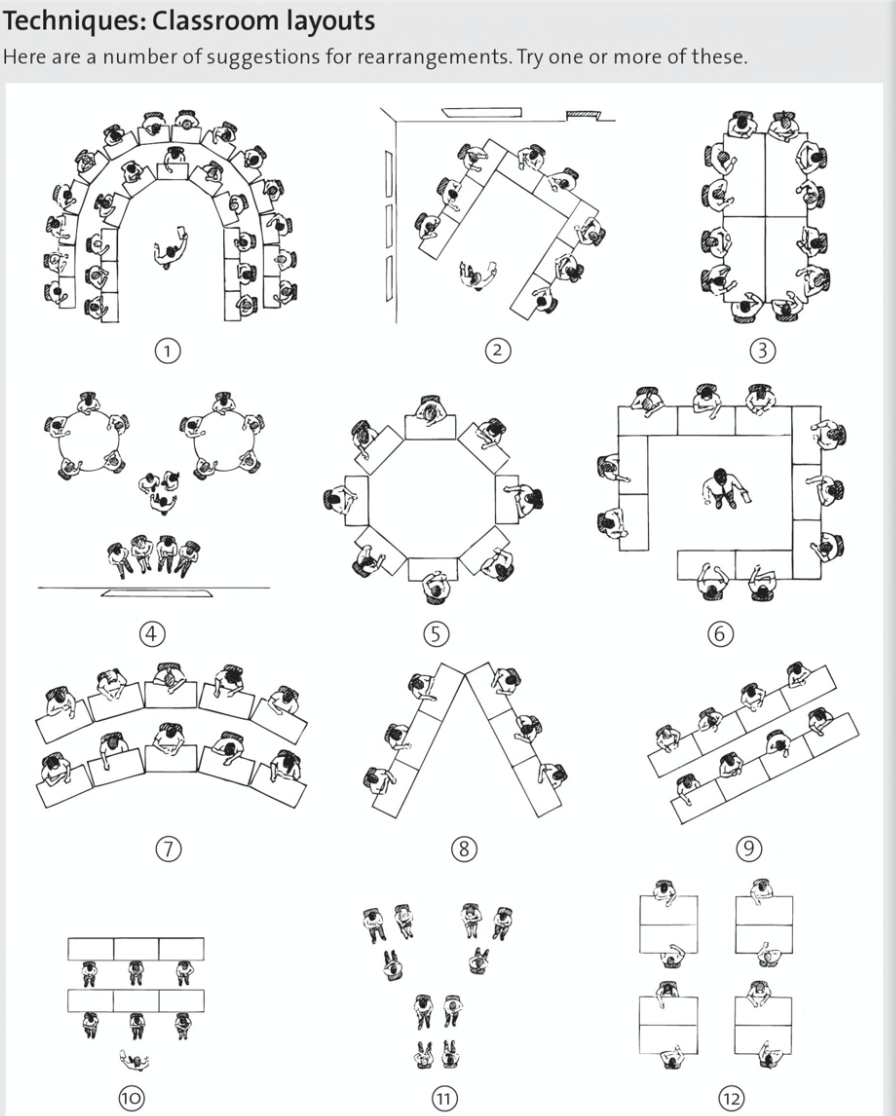 认识学生&分组建议
学生要够忙啊！
你不玩学生，换学生玩你了！
[Speaker Notes: 你不玩学生，换学生玩你！]
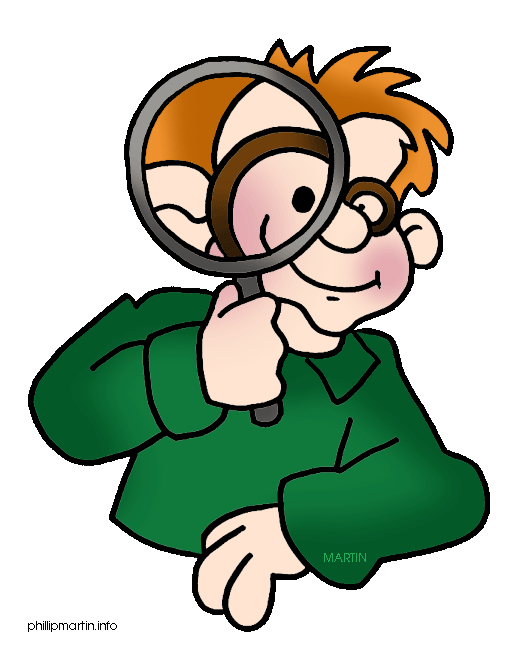 既有知识
 Prior Knowledge
学习方式
Learning style
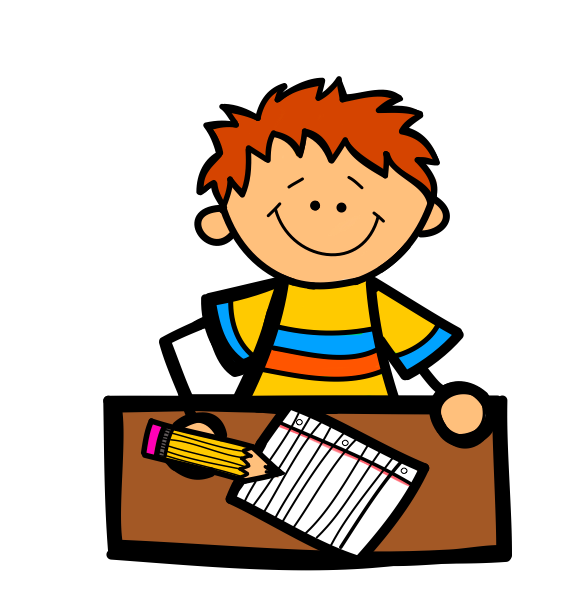 需求
Needs
接受度
Readiness
兴趣
interest
学生背景
个人因素
individualism
[Speaker Notes: Pre-assess student’s prior knowledge and needs, without knowing where they are, how are you going to set the goals and objectives,, choose the content, decide how you plan the lessons, grouping and so on.]
https://www.bilibili.com/video/BV1Uz4y1y7M4?from=search&seid=7843696457422983955多元智能
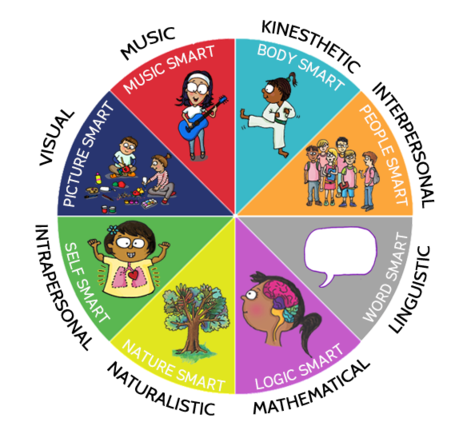 不同的学习方式，
                   不同的需求
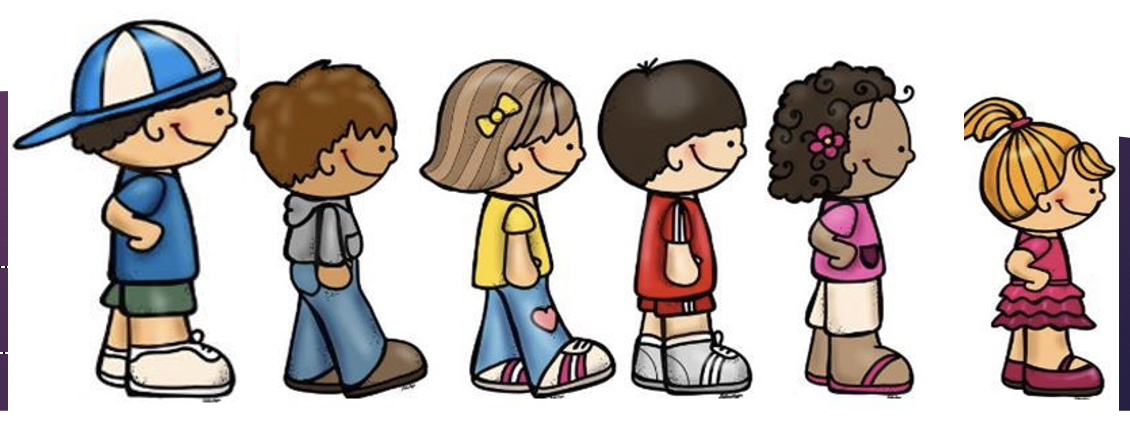 排队进教室
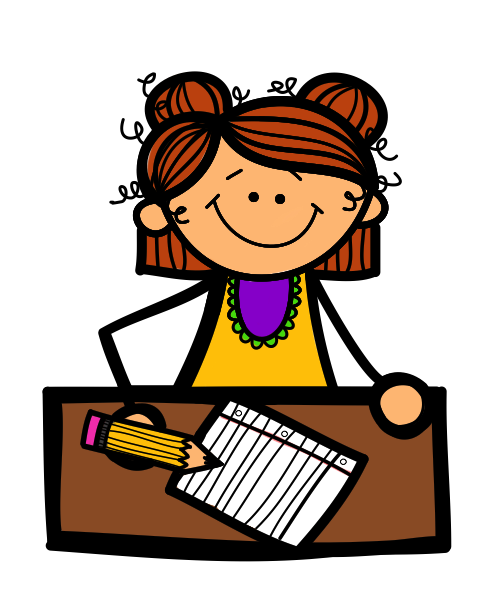 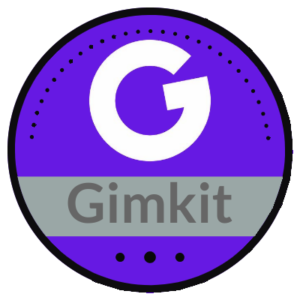 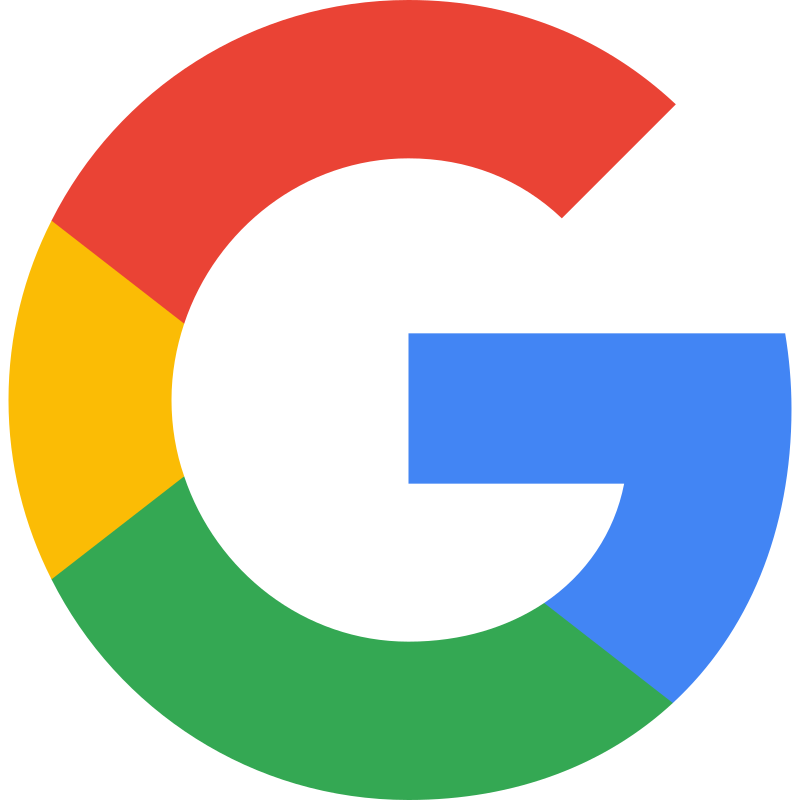 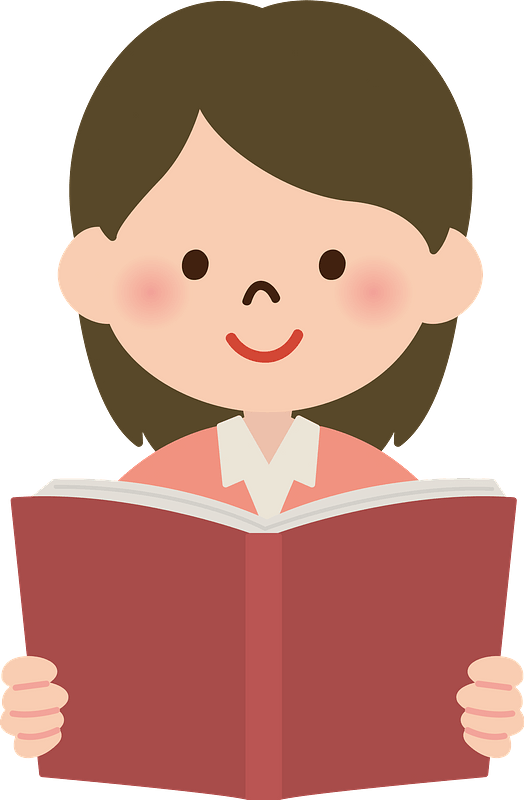 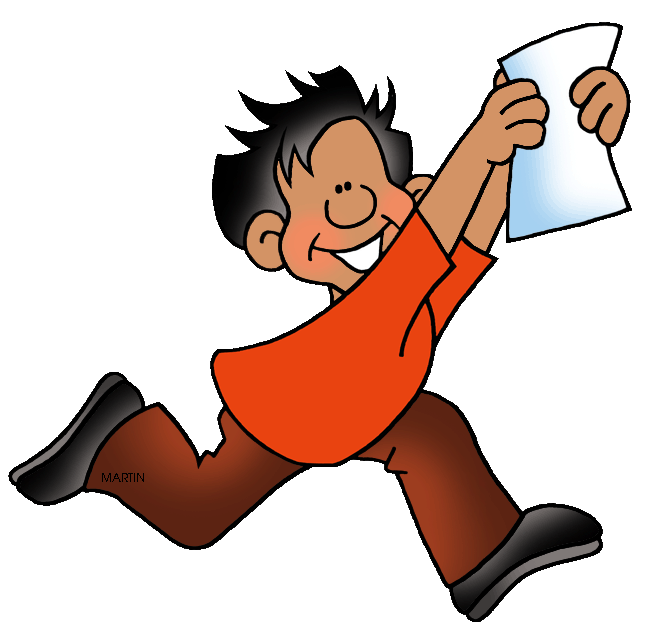 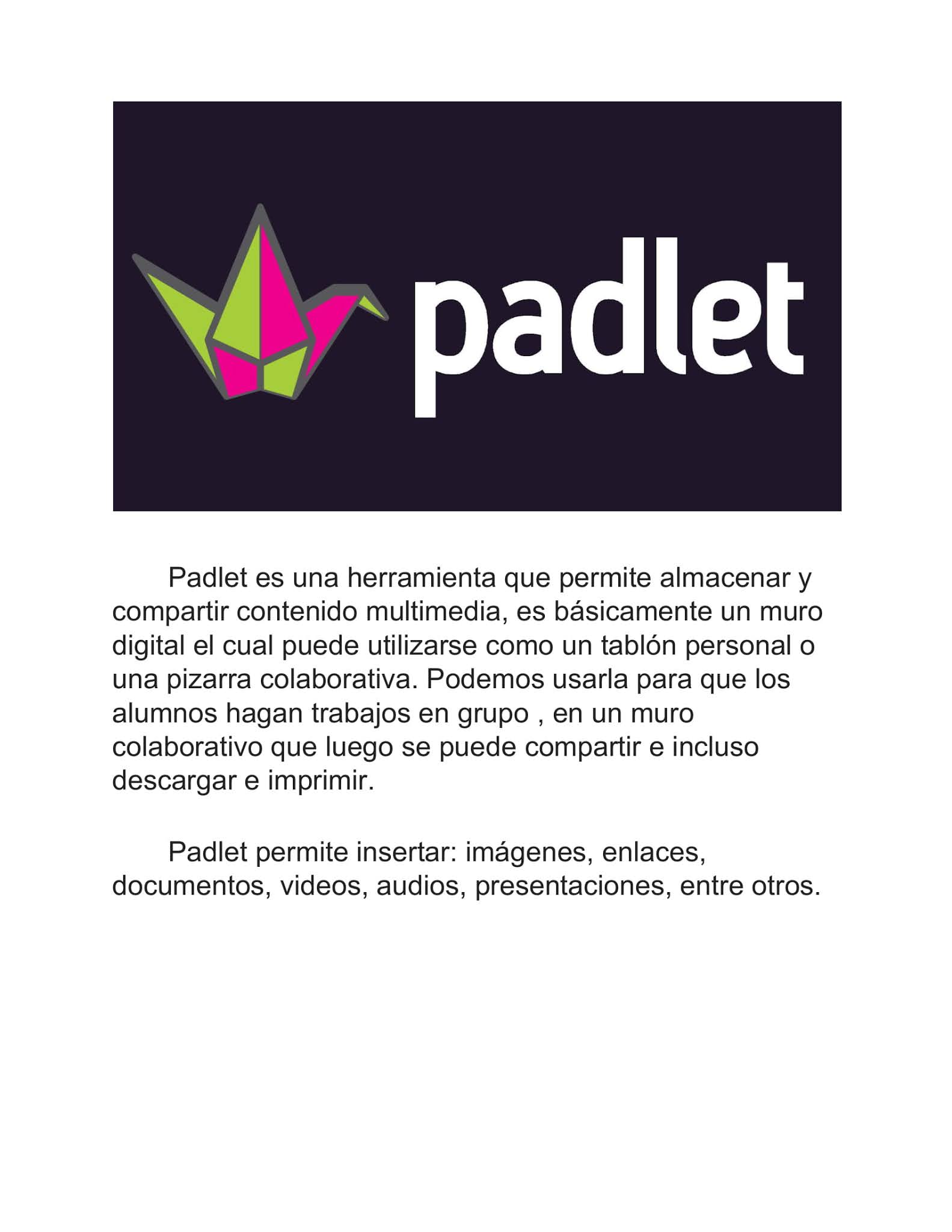 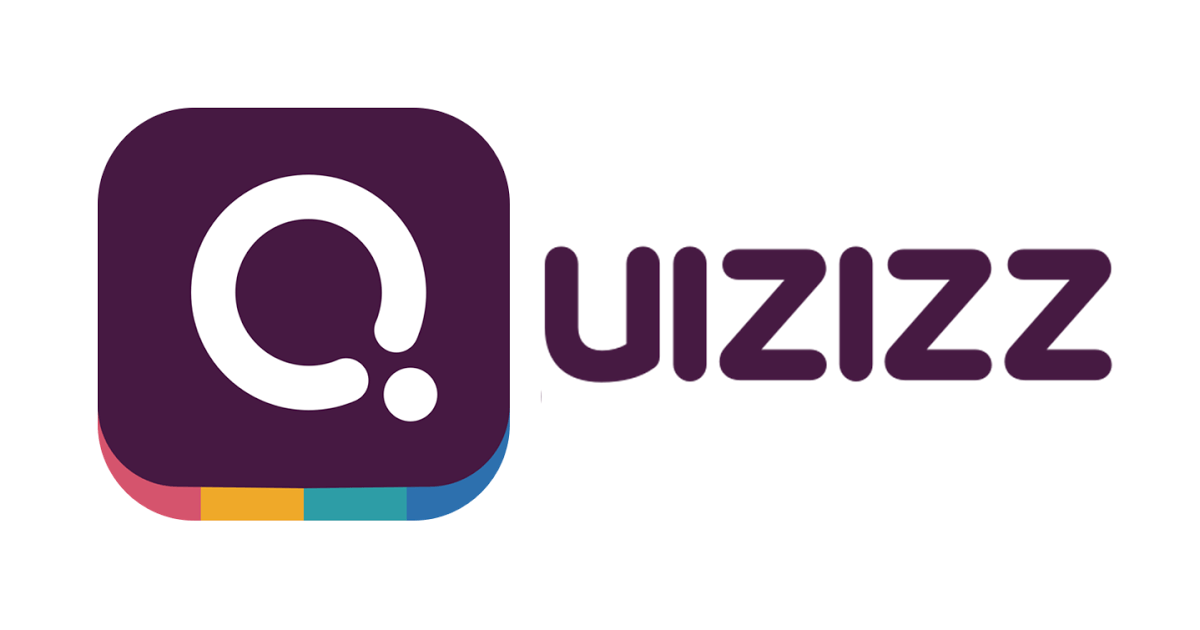 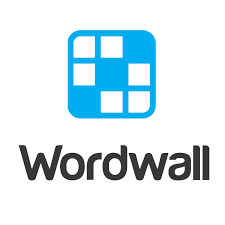 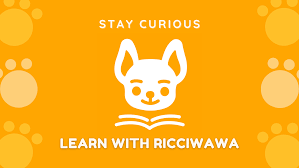 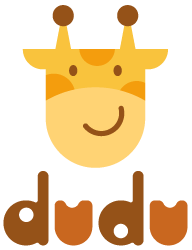 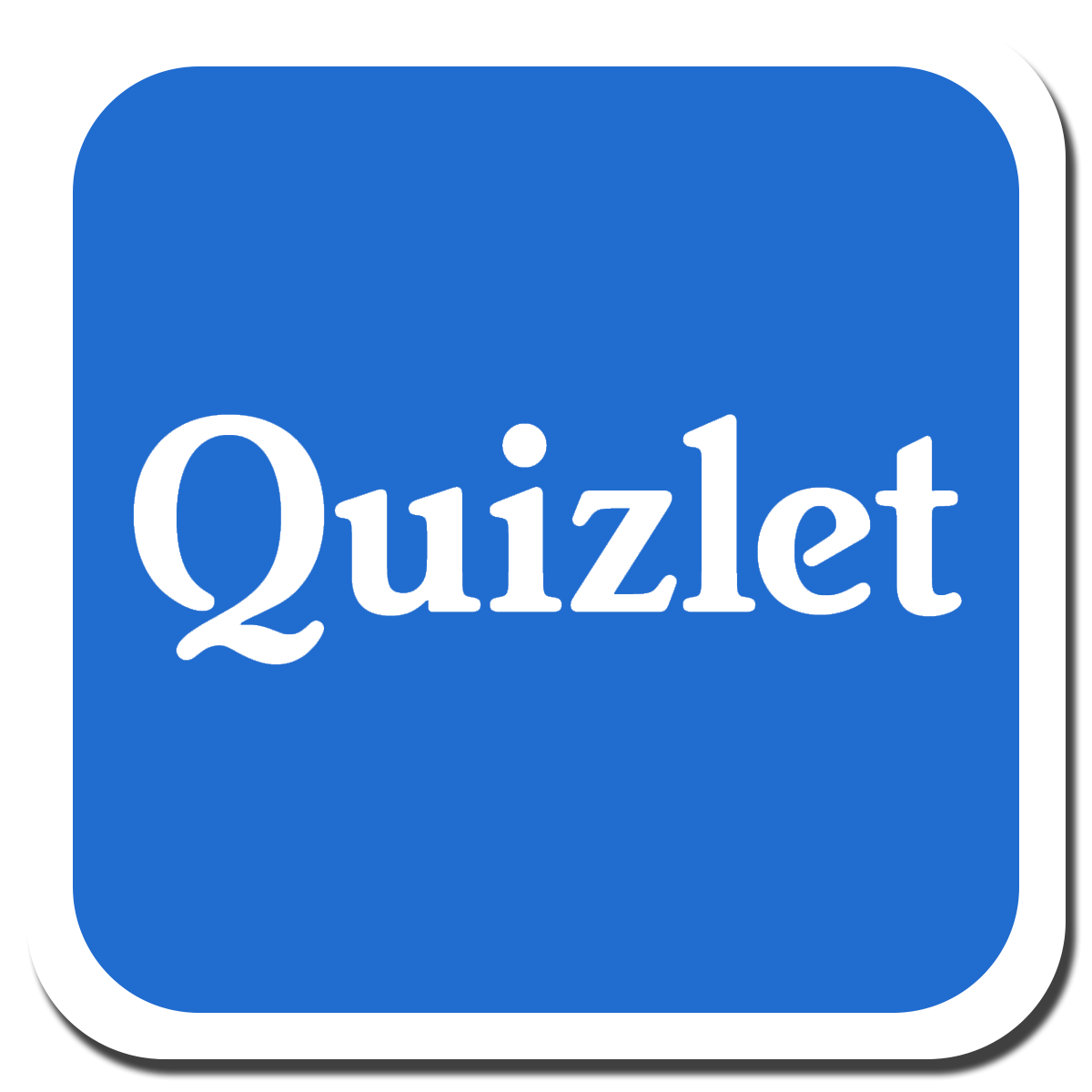 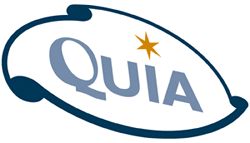 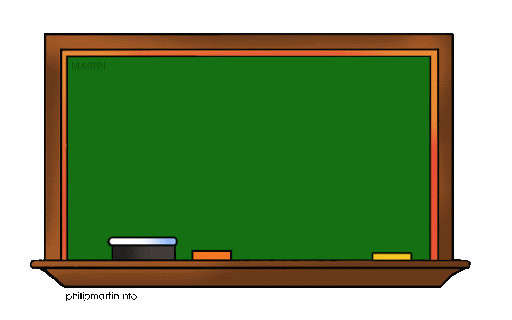 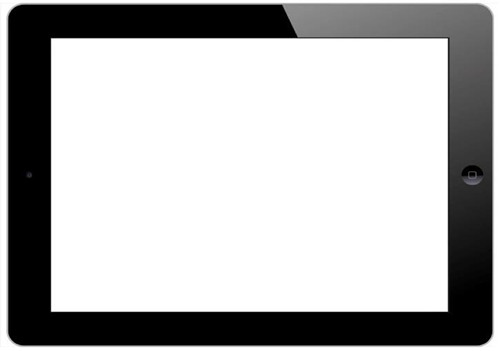 2021年8月1日
2023年5月四日
Objectives: Describe your school routine.
Objectives: List 12 colours
	  describe my favourite outfits

Homework: test all vocabulary on 4th Aug.
Write out vocabulary 5 times each
Homework:
1.Answer all the questions from
 workbook 2.11
2.Use Reciwawa to listen the text 2.2 &
read  with the mp3  2 times, 
submit your recording to google folder.
交作业了！
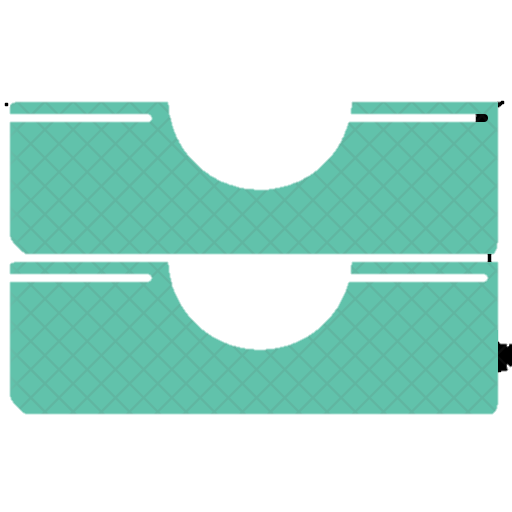 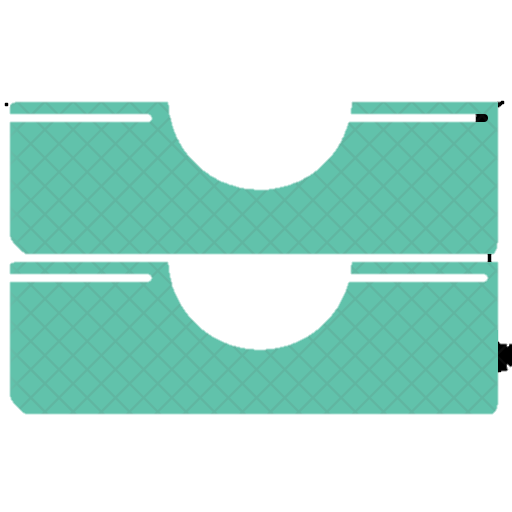 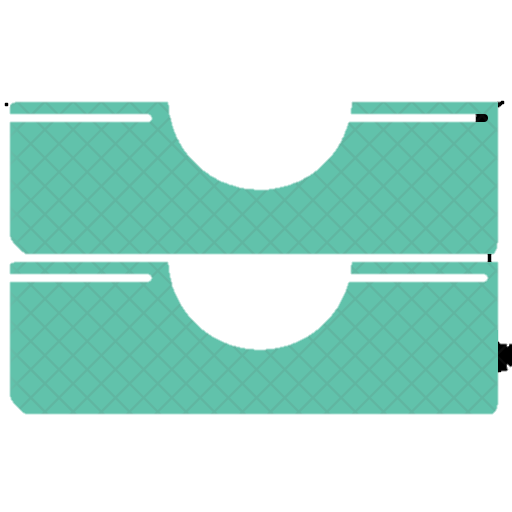 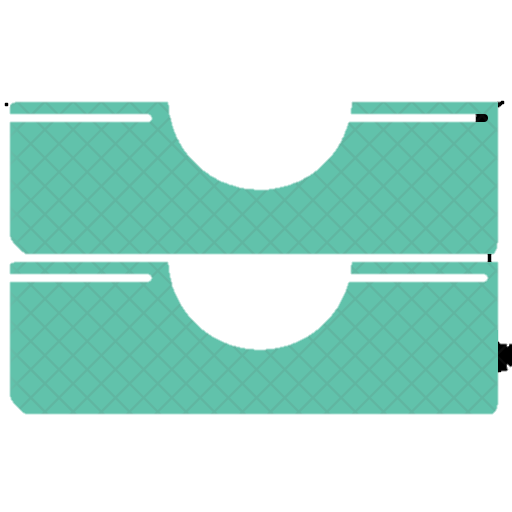 十二年级
九年级
八年级
十一年级
七年级
十一年级
当你听到1的时候，你要回到你的座位。当你听到2的时候，你要把桌上的书、笔、本子收好。当你听到3的时候，你要站在桌椅后面。
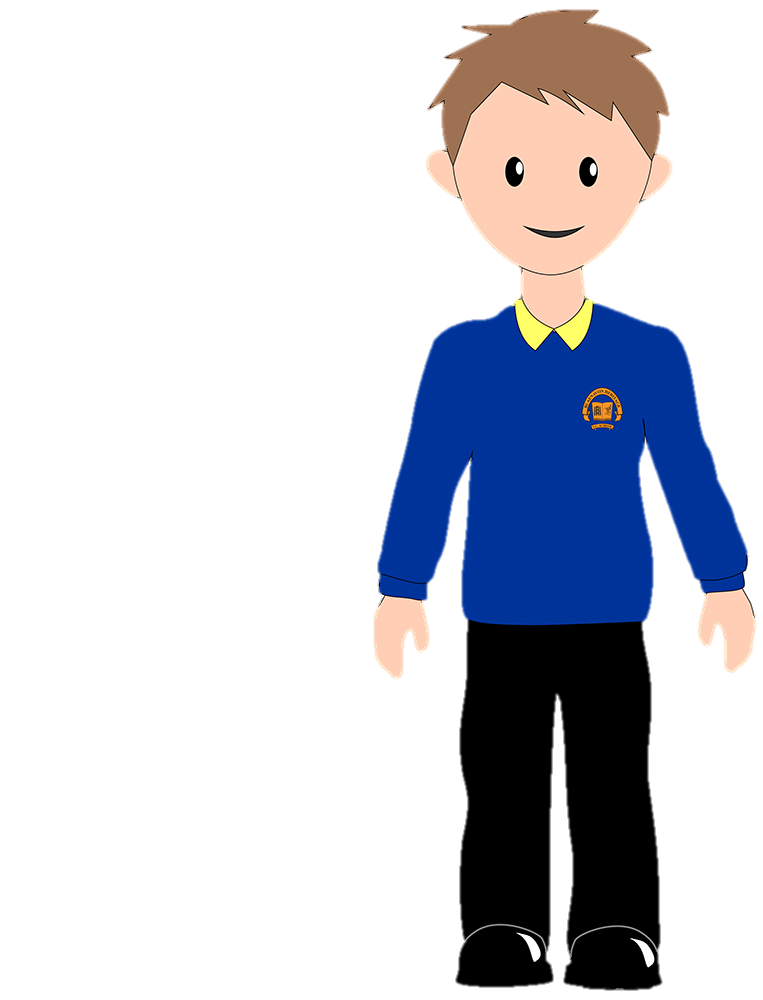 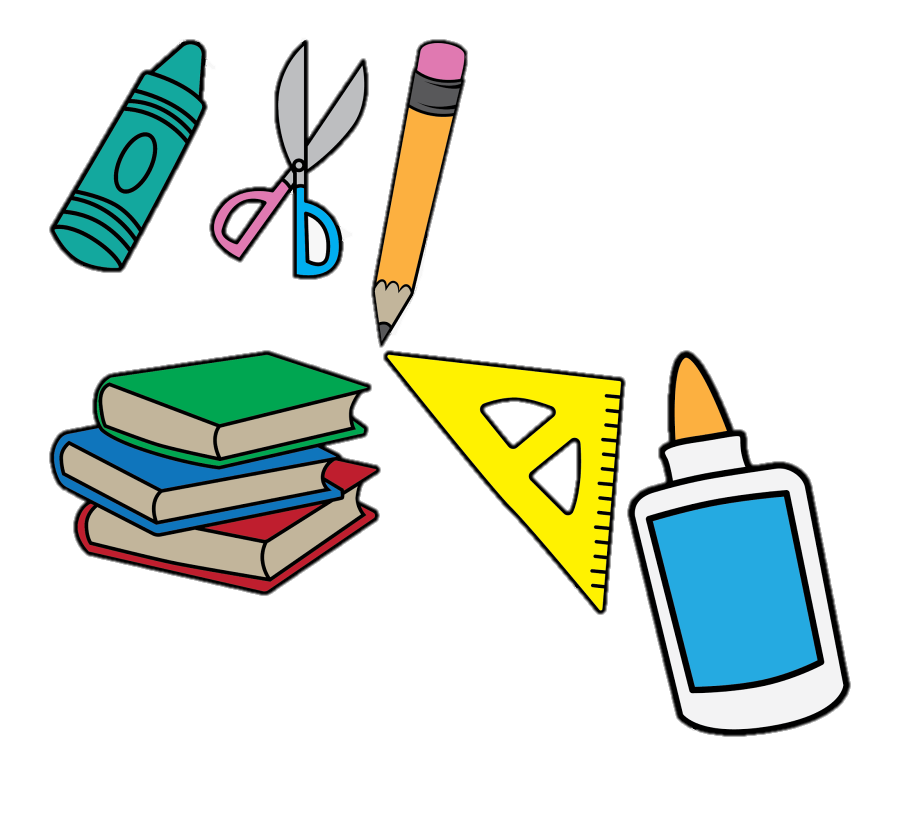 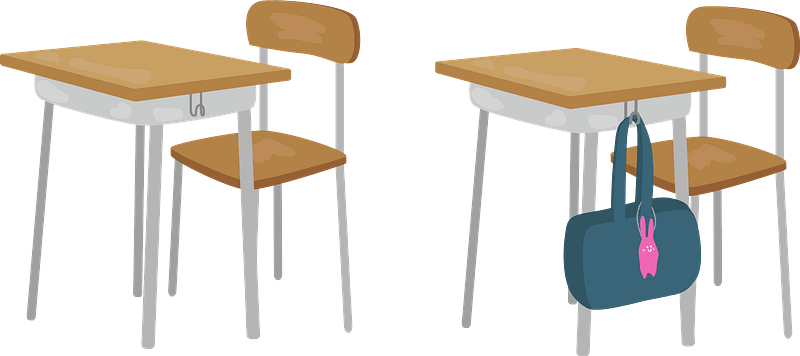 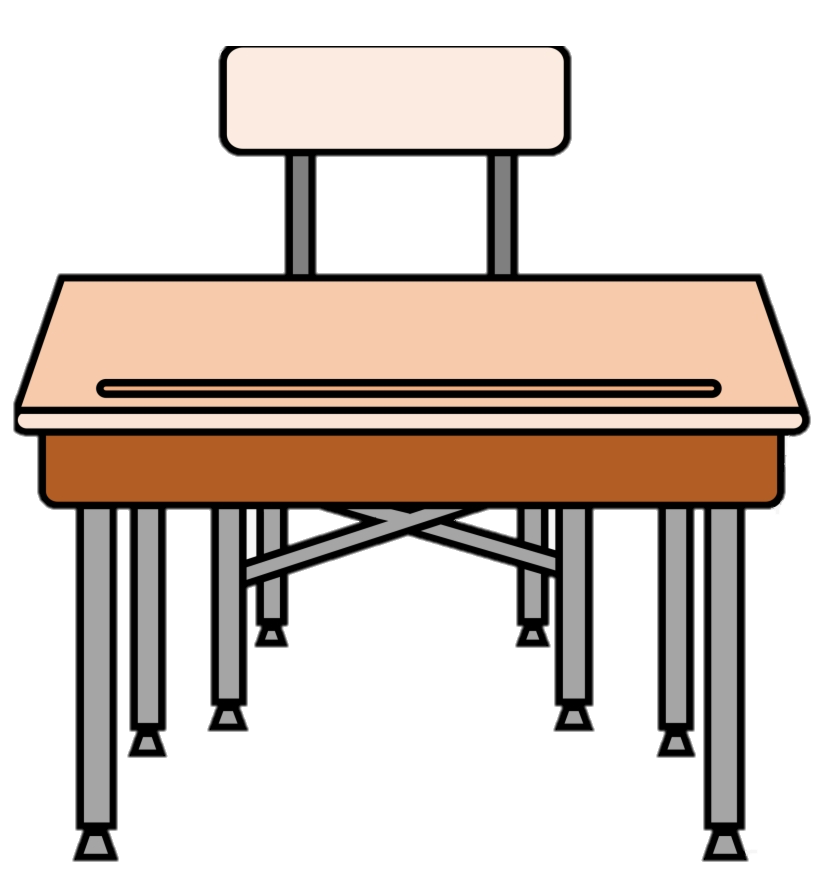 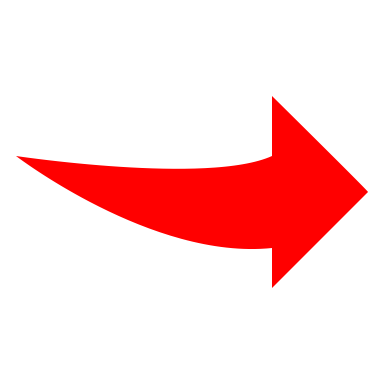 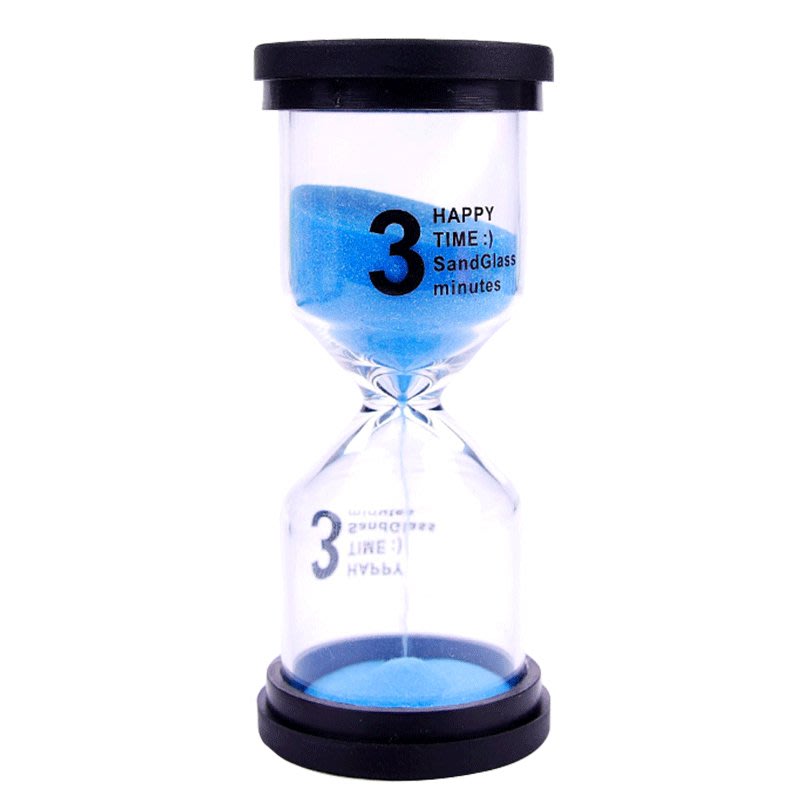 有趣吗？
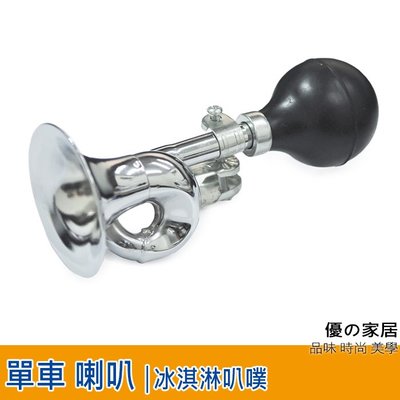 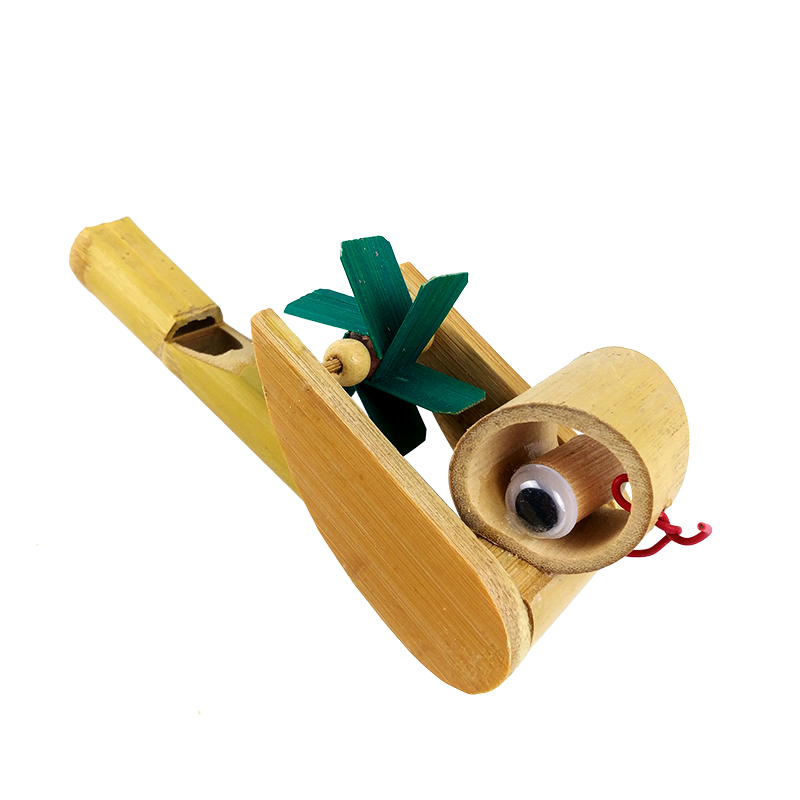 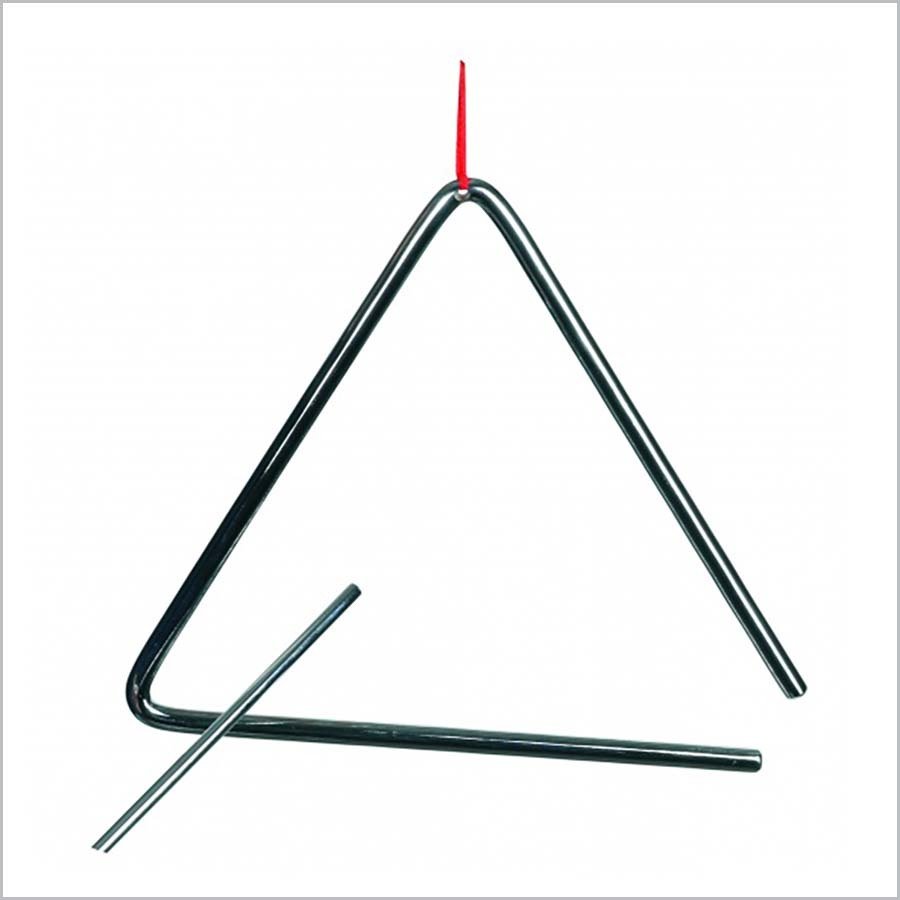 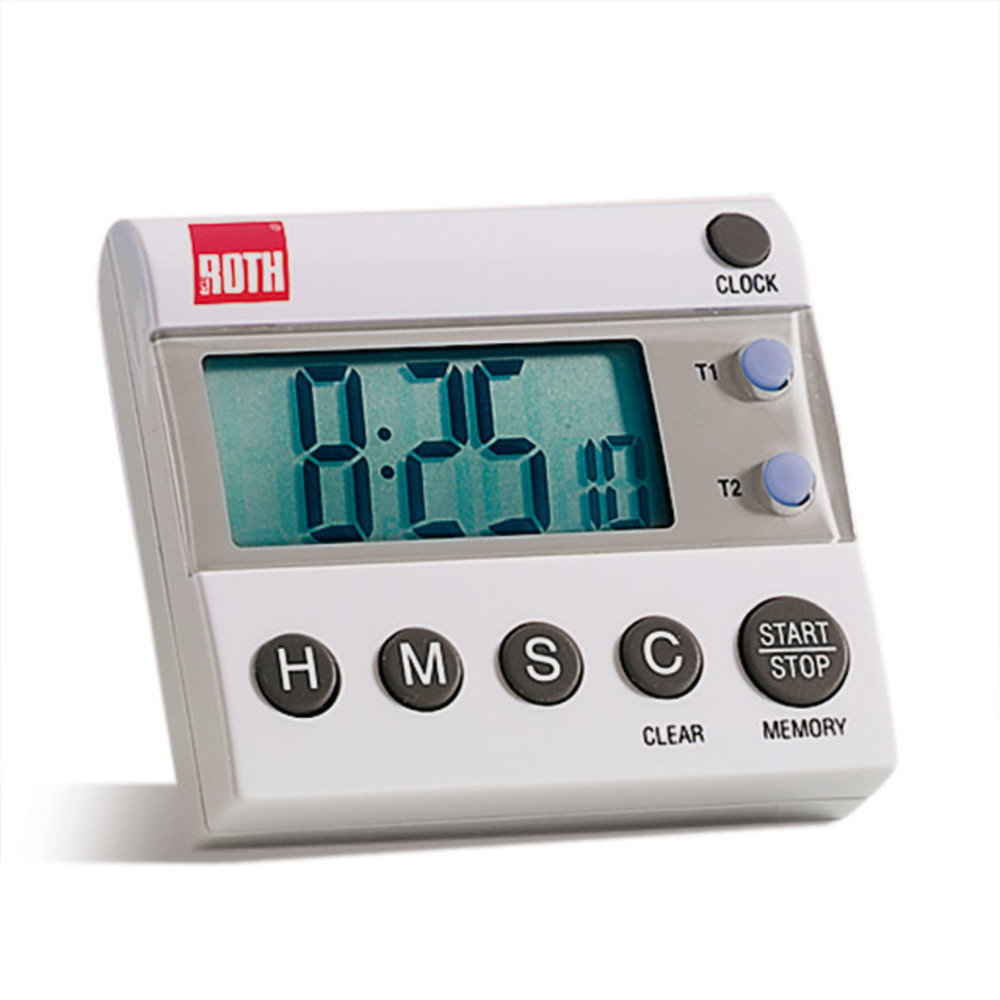 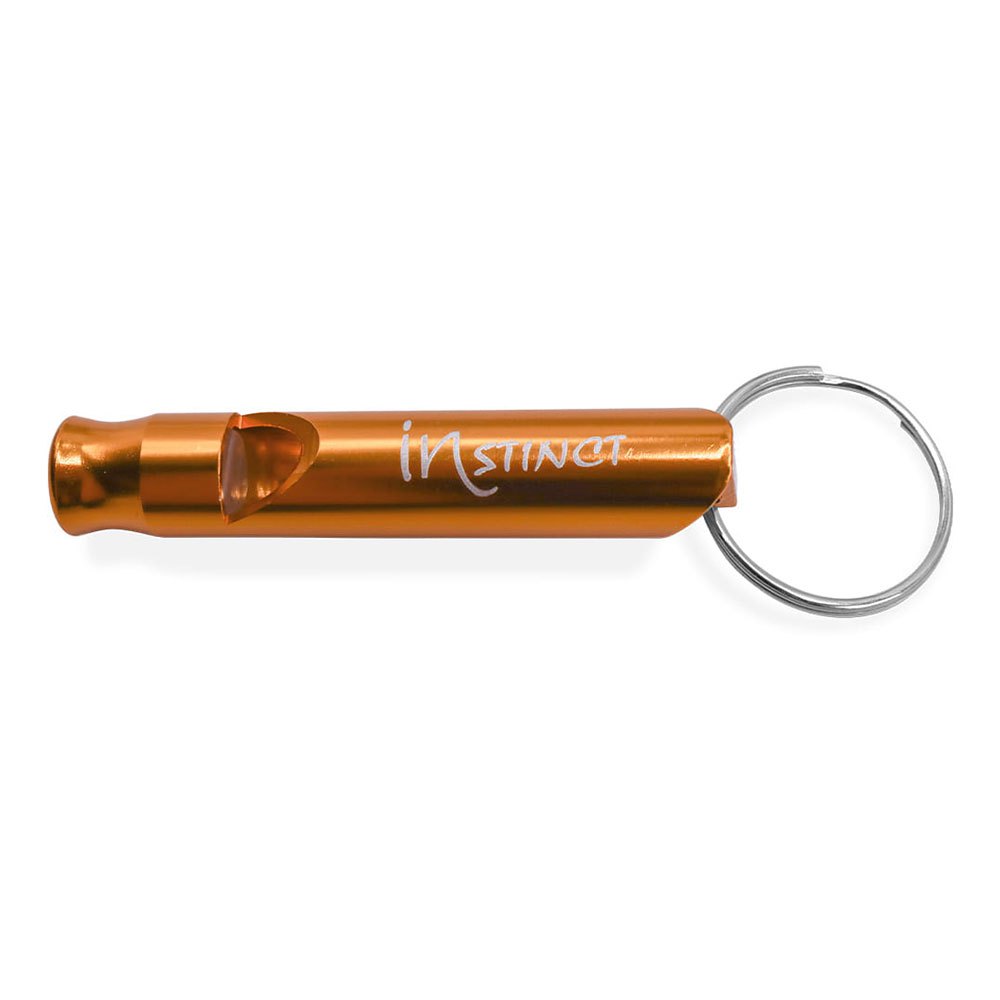 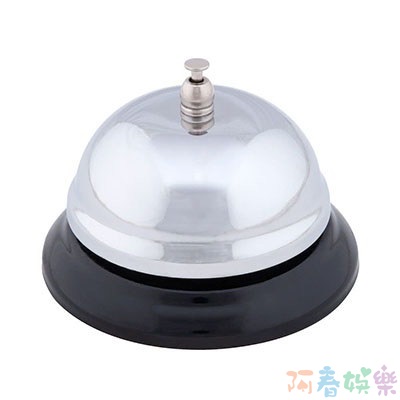 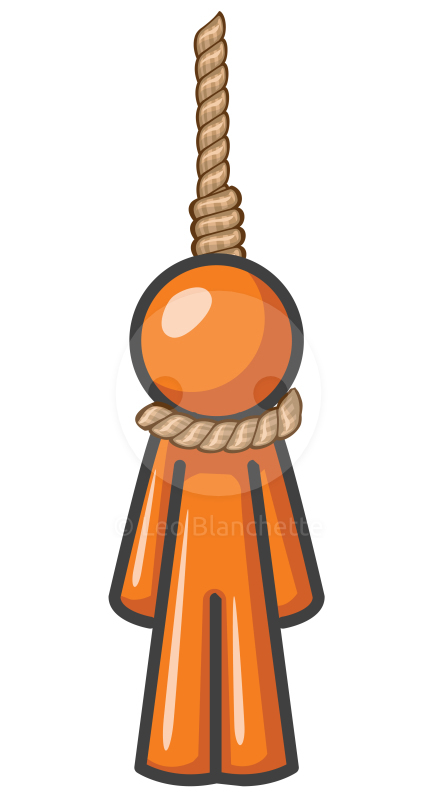 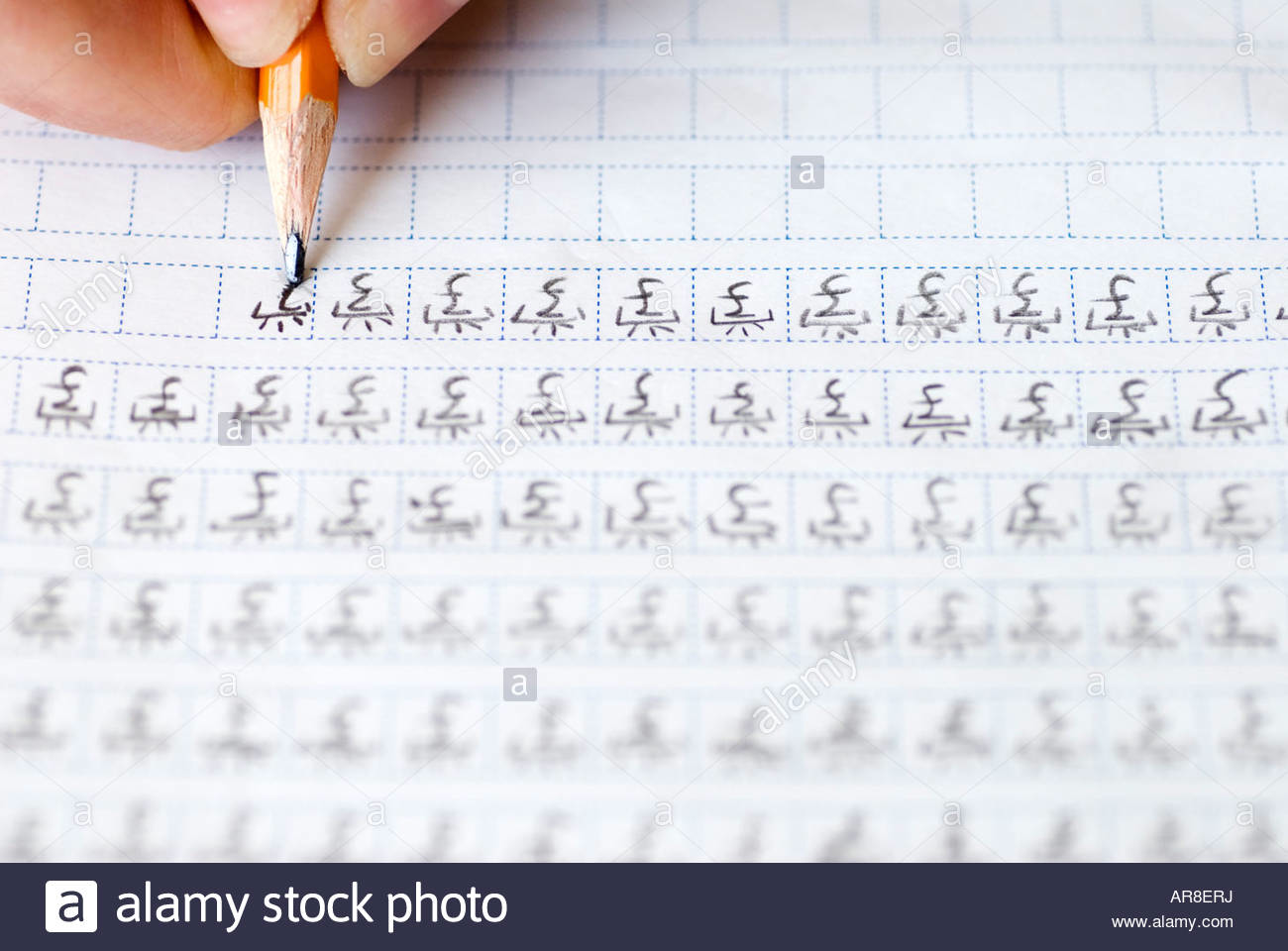 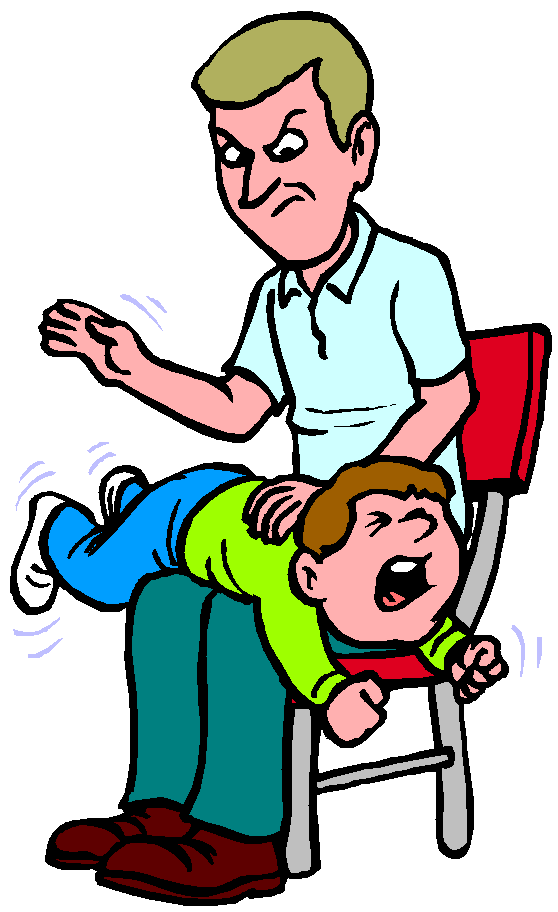 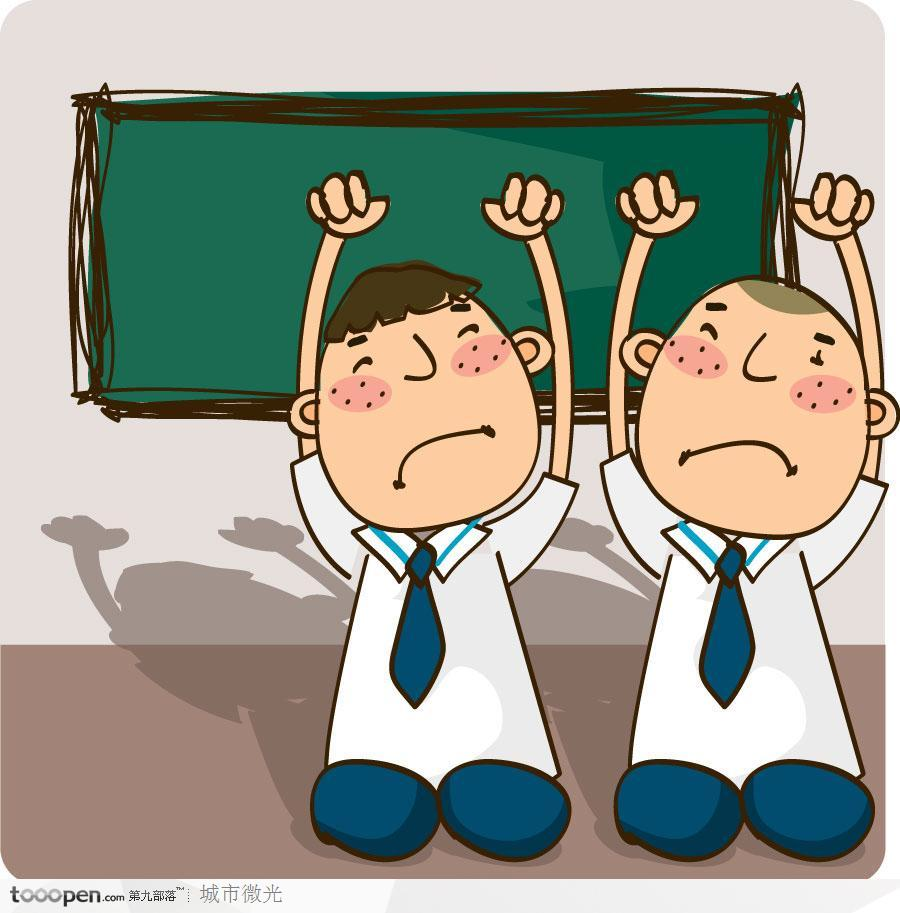 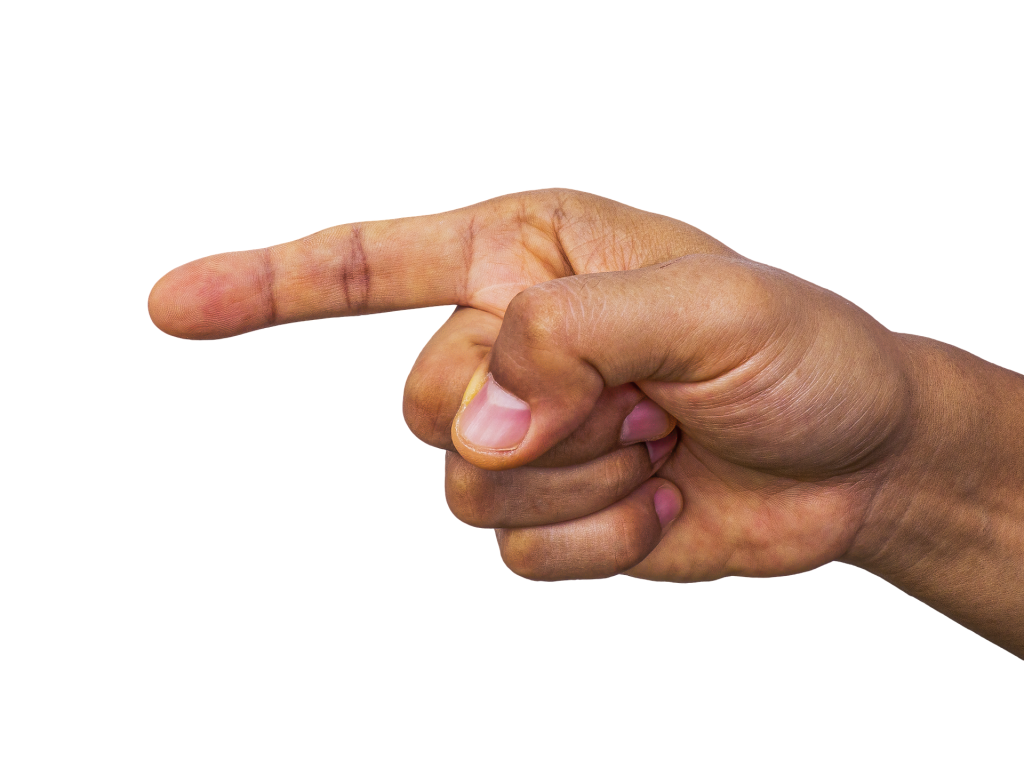 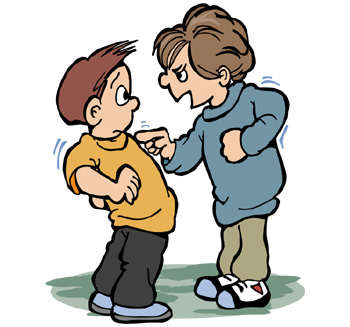 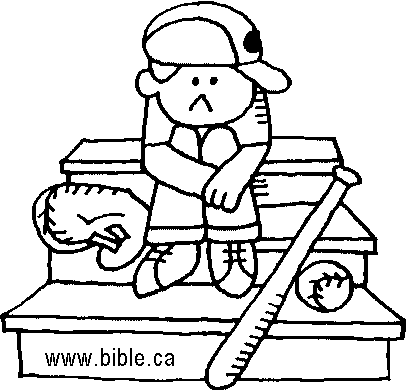 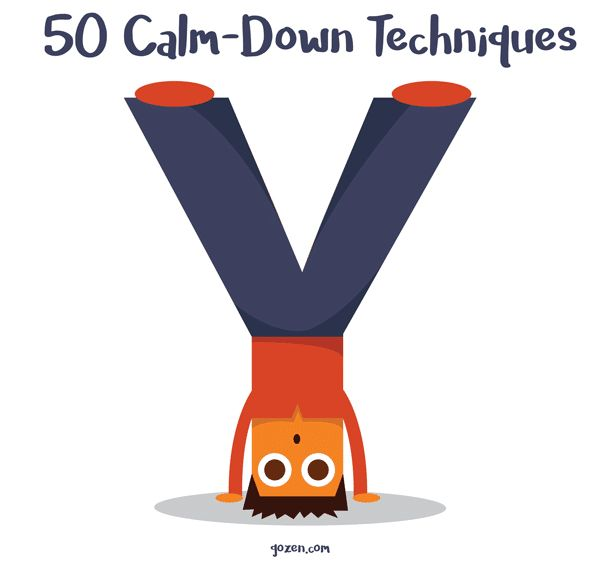 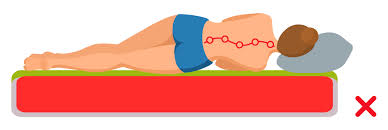 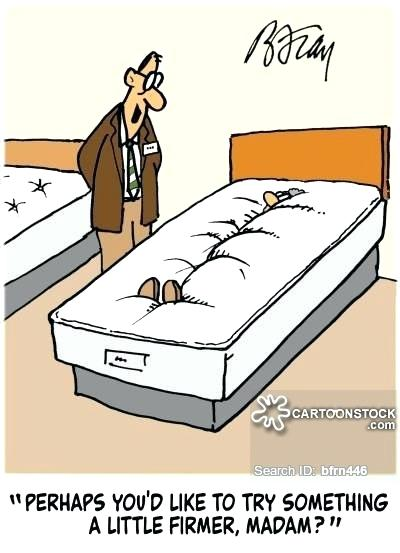 Soft BUT Firm
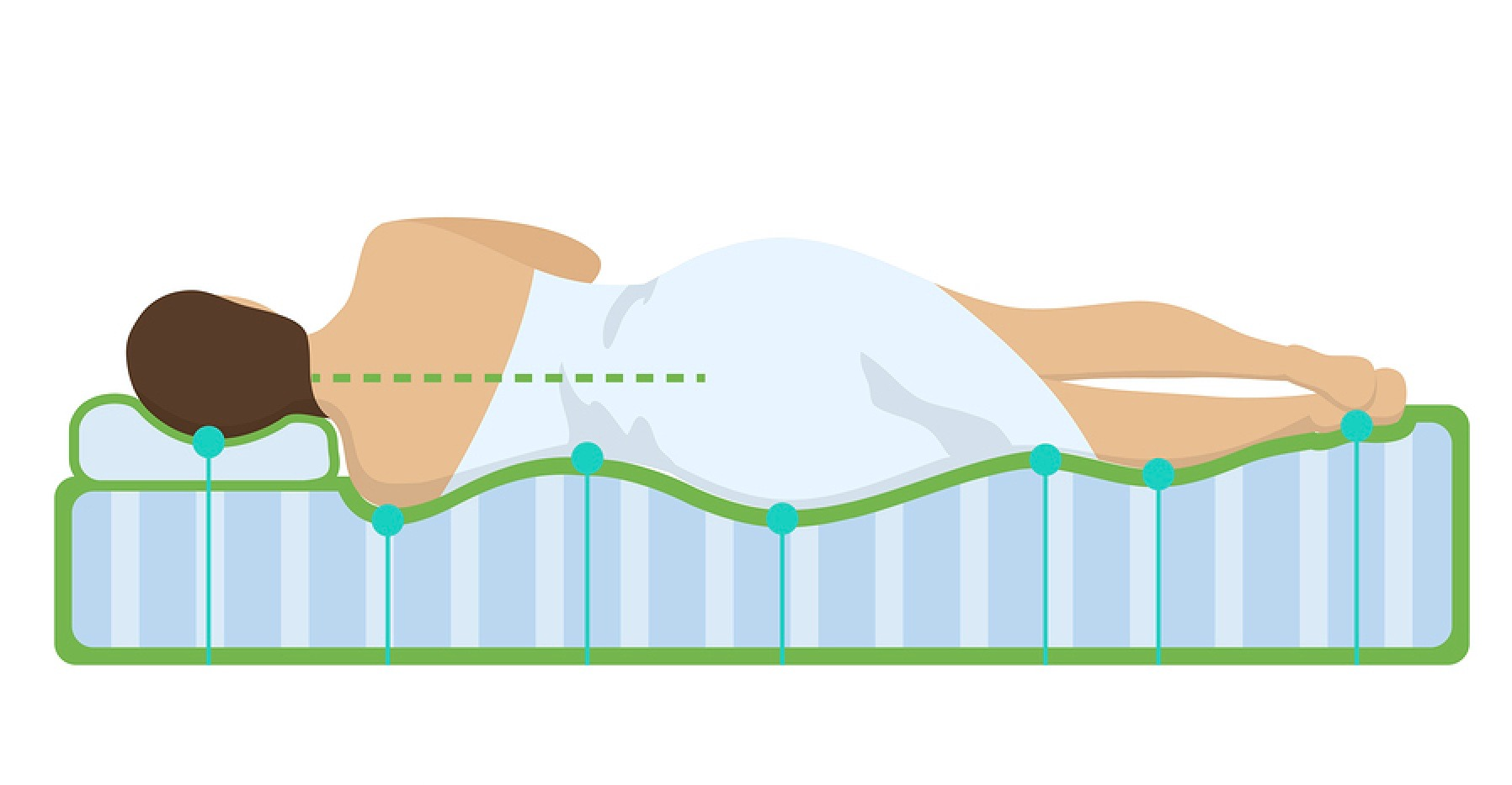 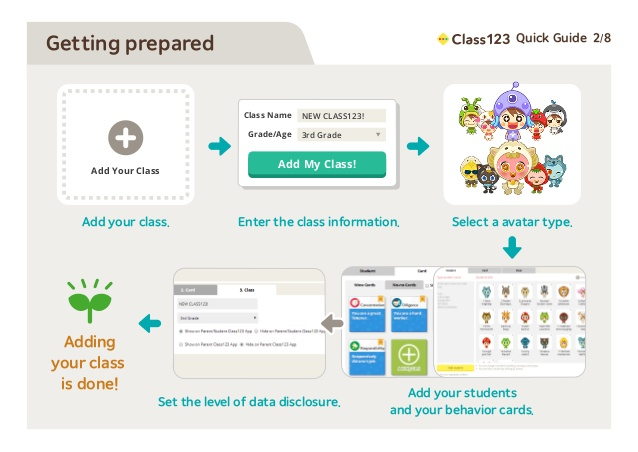 善用工具
Class123
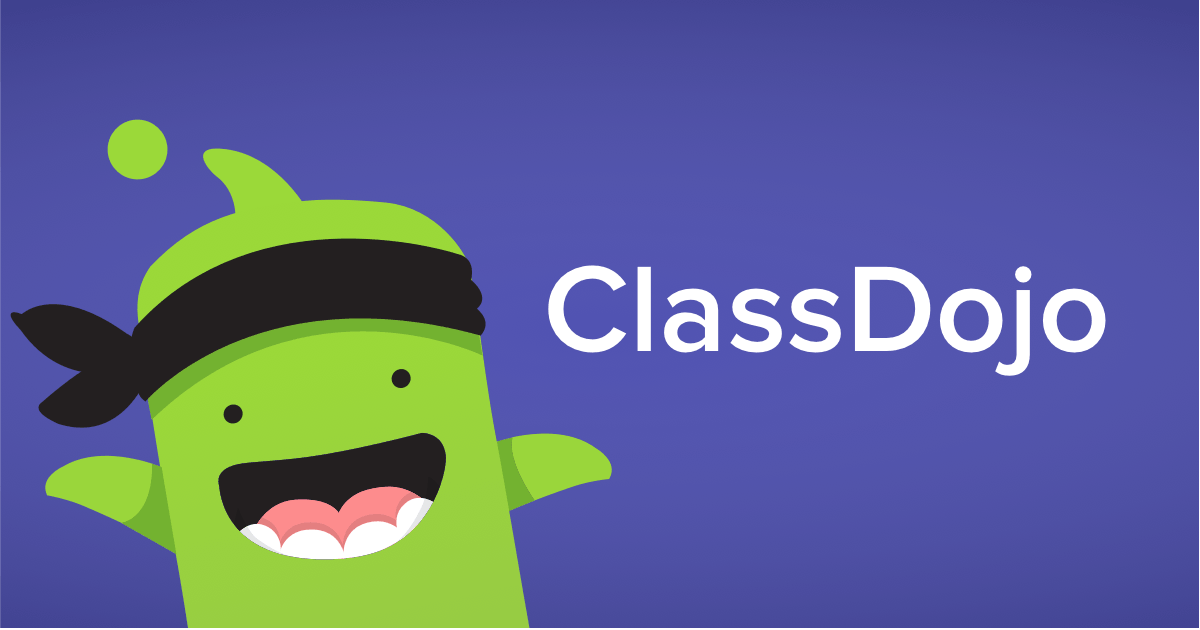 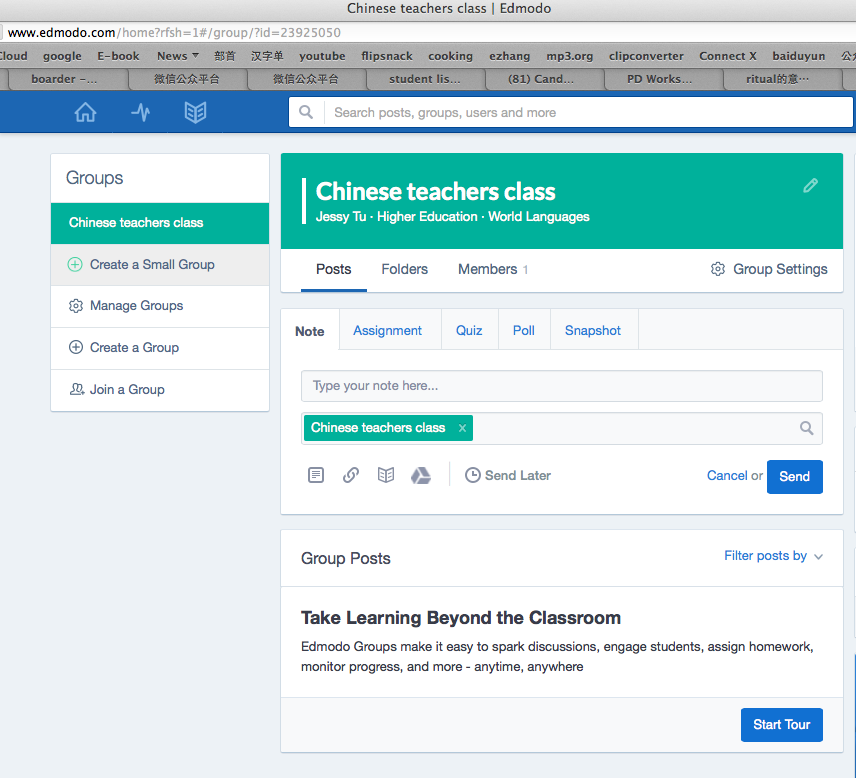 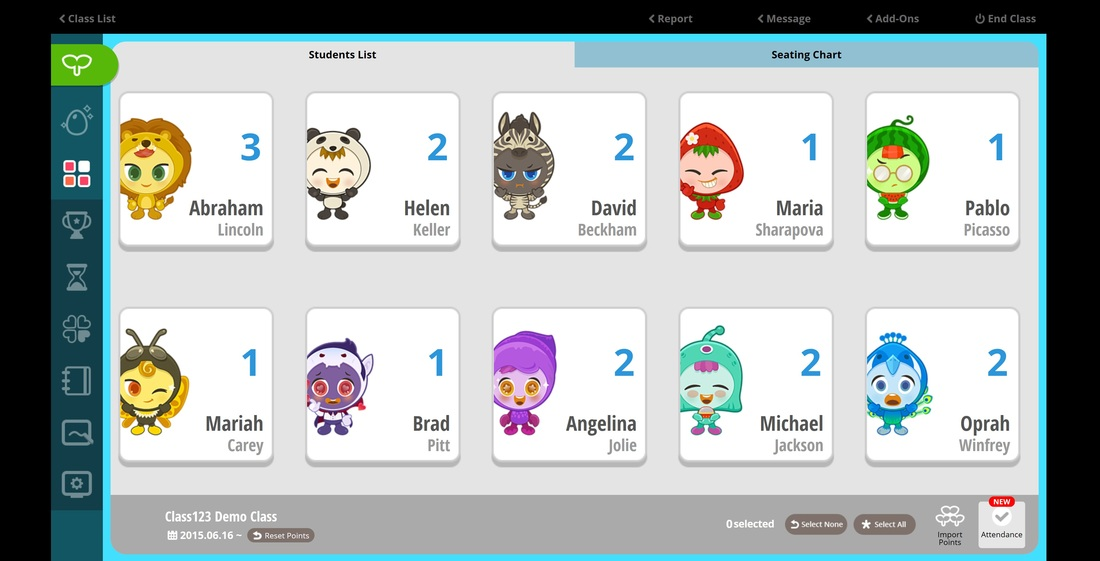 Edmodo
Formative assessment 形成性评量-在学习的过程中， 所有根据教学目标用来改进教与学的评估（活动）。
* 可以有高风险，有明显的“后续影响力”
*一系列学习的一部分
*期待因此可以更正与进步
*不一定要给成绩
*错误的反馈可以封杀学生的学习动机，反之，有效提升参与
 和学习成果。
Formative assessment
Helps teachers form a clear picture of the    
 abilities and needs of their students.
      帮老师更了解学生的需求与能力。
*measure what a student can do or can not 
 do during the learning process.
测量学生学习过程中做得到的与做不到的任务。
Allow T to provide immediate feedback
Tied to learning outcomes
On going
Provide information if needs changing a plan and instruction
A
Checklist
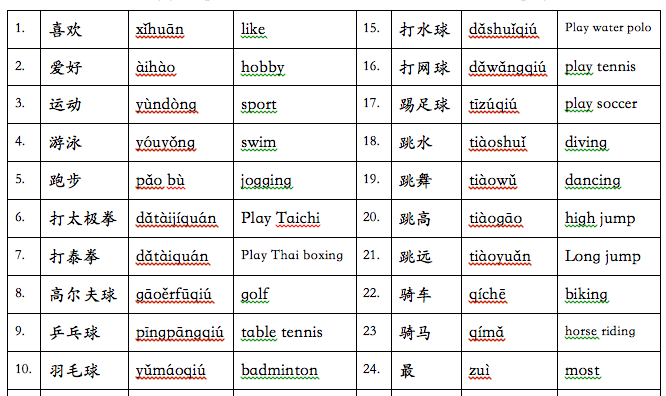 A
Checklist for oral
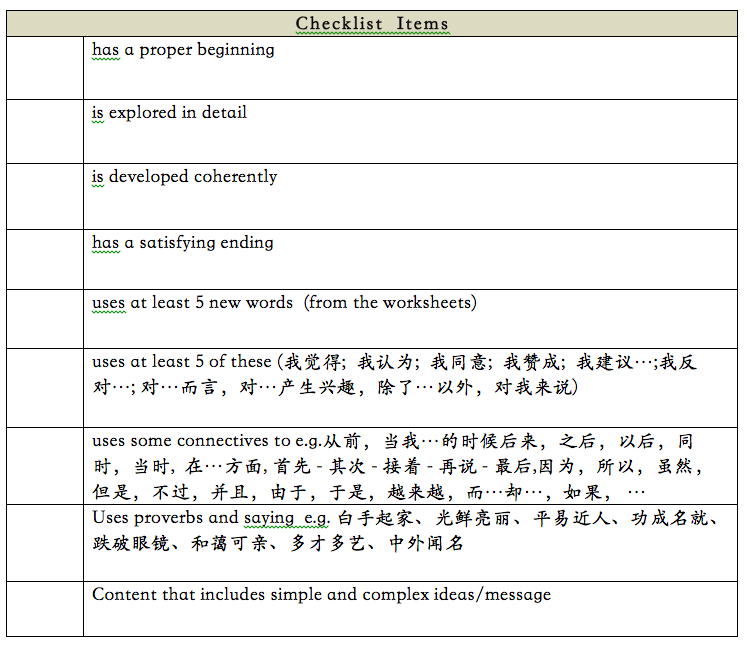 F
Show me your fingers
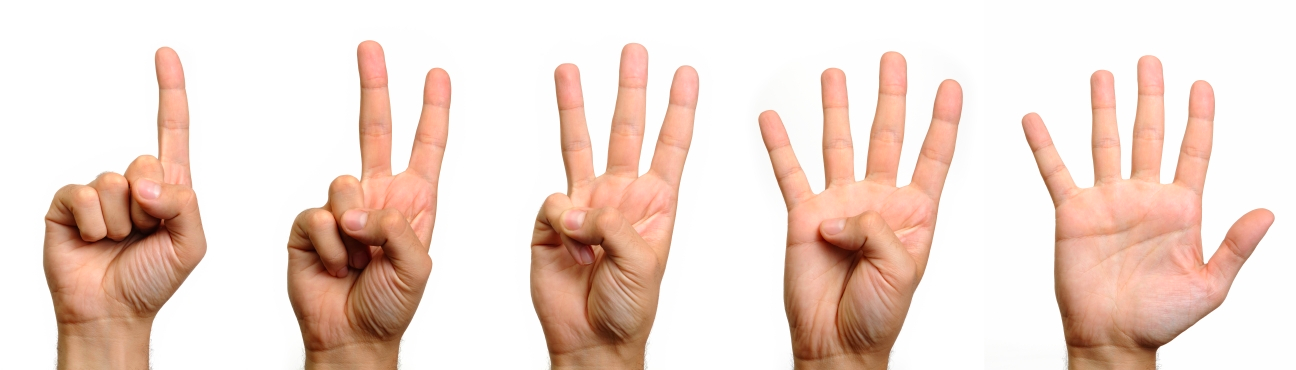 [Speaker Notes: Show FINGERS to indicate your understanding]
F
Show me your fingers
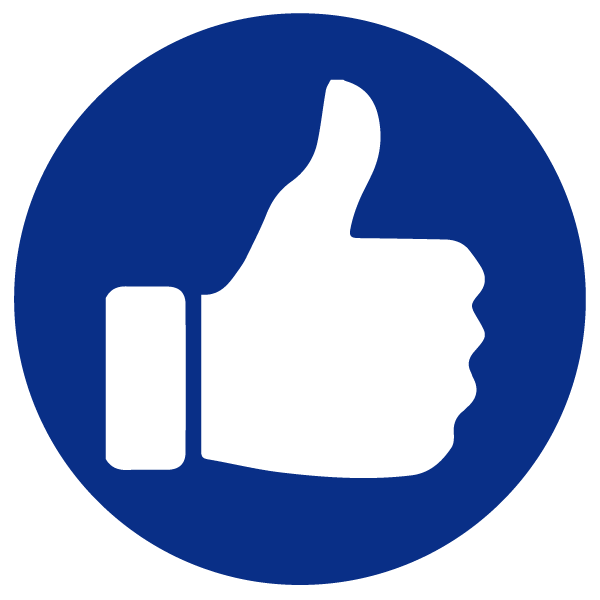 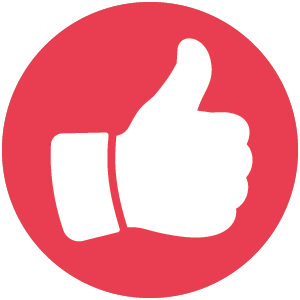 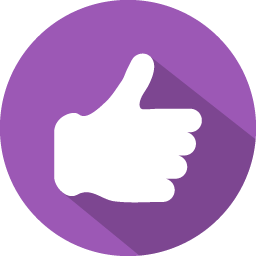 [Speaker Notes: Show FINGERS to indicate your understanding]
F
Show cards


[Speaker Notes: Show FINGERS to indicate your understanding]
F
Show cards
B
A
C
D
[Speaker Notes: Show FINGERS to indicate your understanding]
F
身体会说话
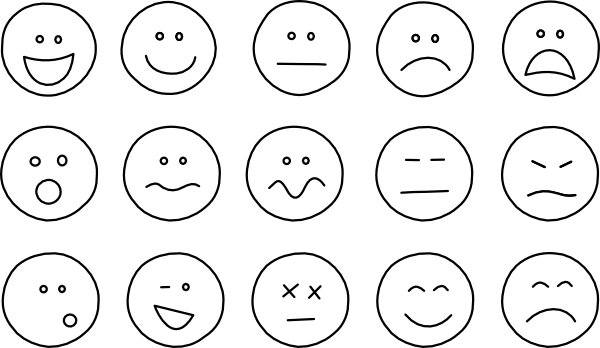 [Speaker Notes: Show FINGERS to indicate your understanding]
F
Show and Tell: Please explain…
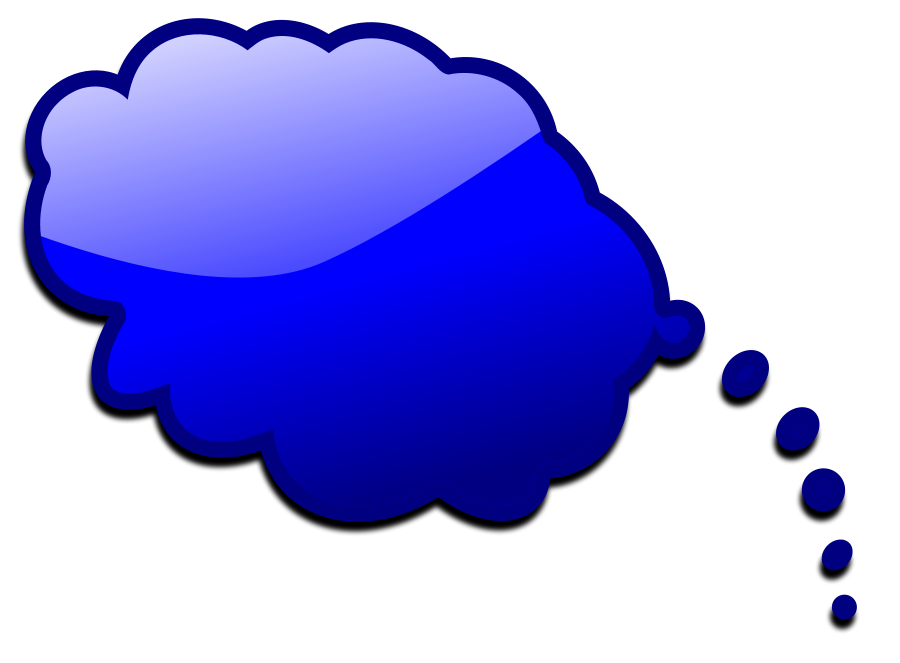 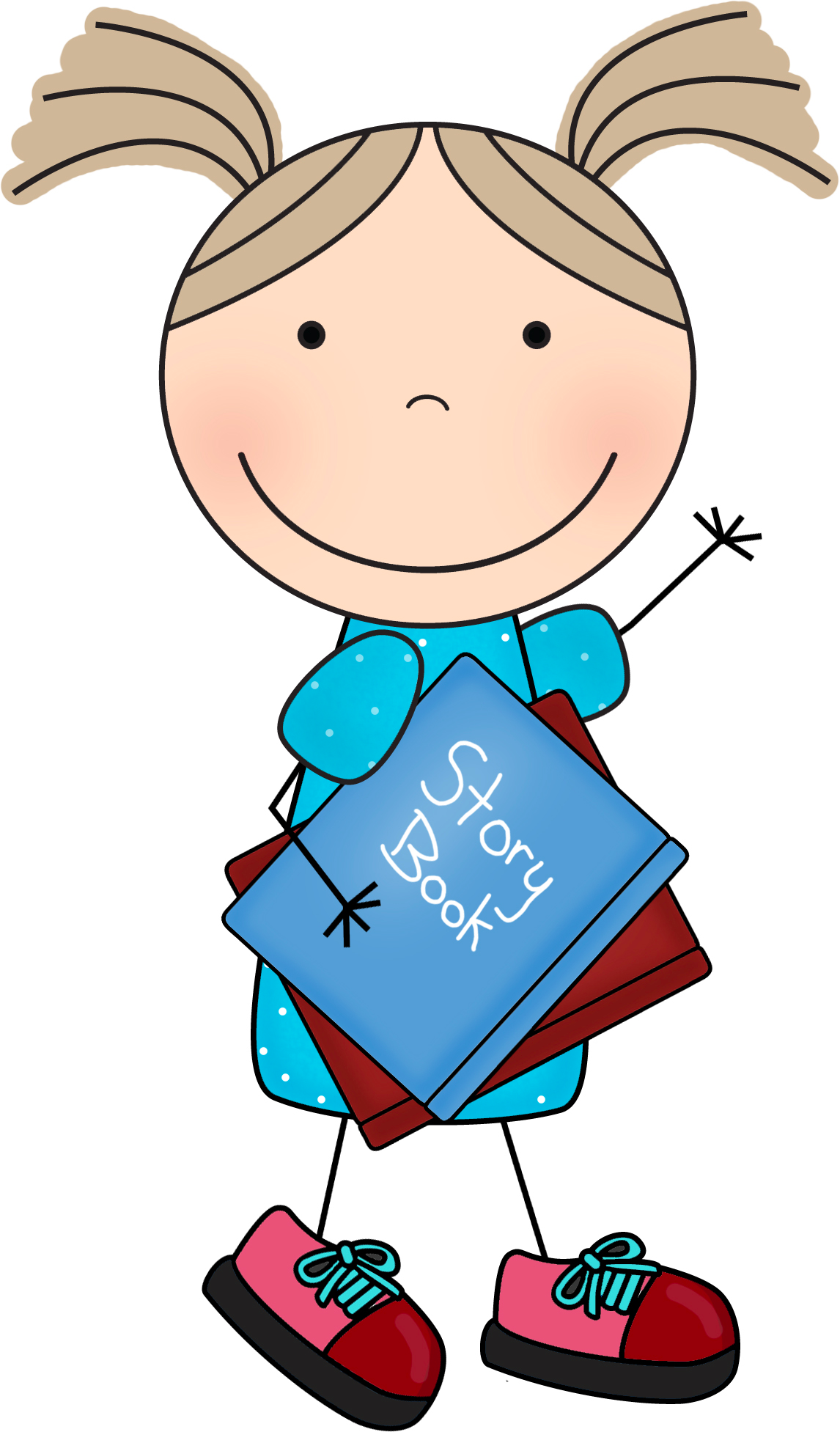 [Speaker Notes: Show FINGERS to indicate your understanding]
One-Sentence Summary（who, what when, why, how, where）
F
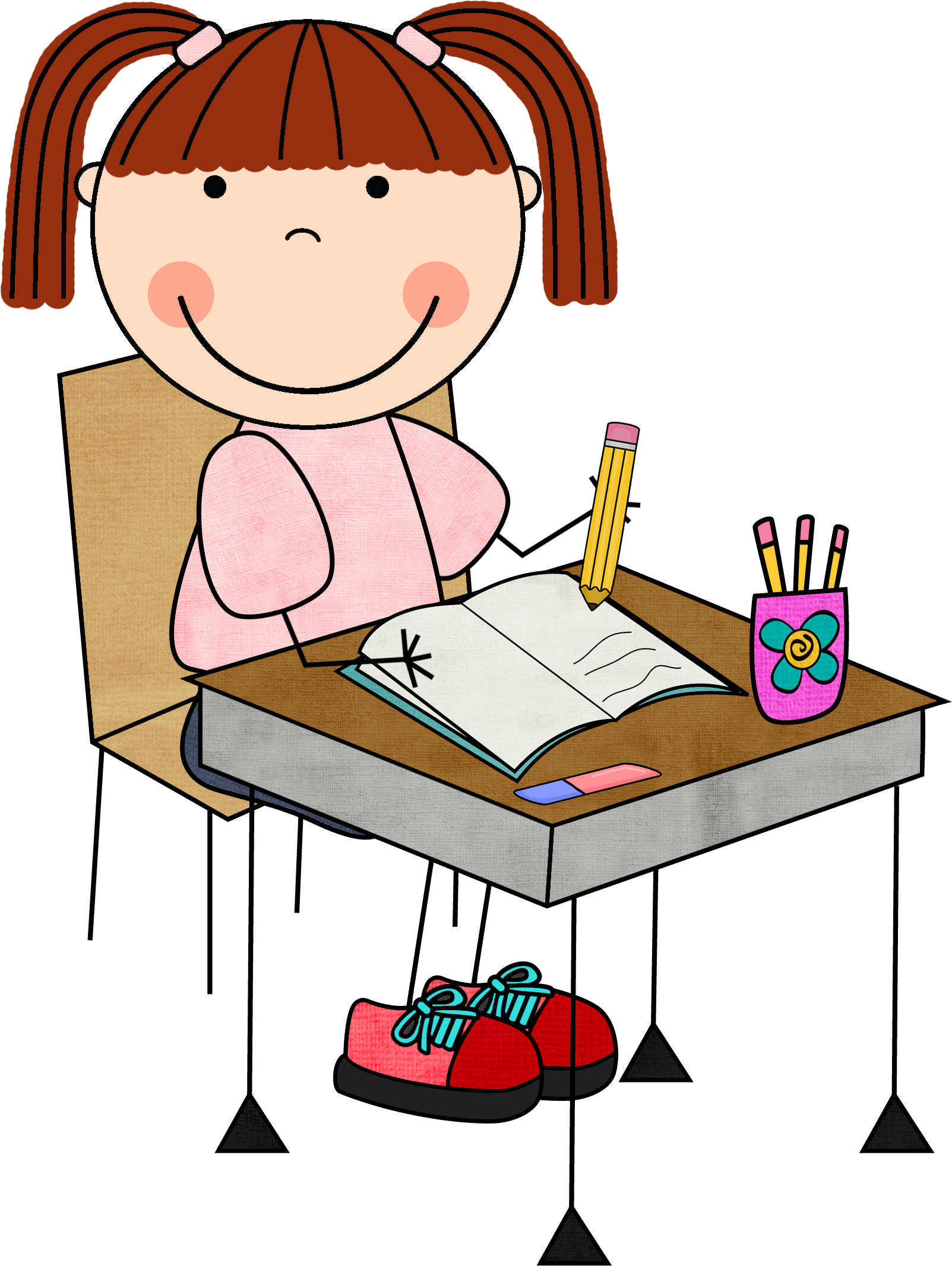 [Speaker Notes: After reading an article or short essay or a recount/ story]
F
通关卡
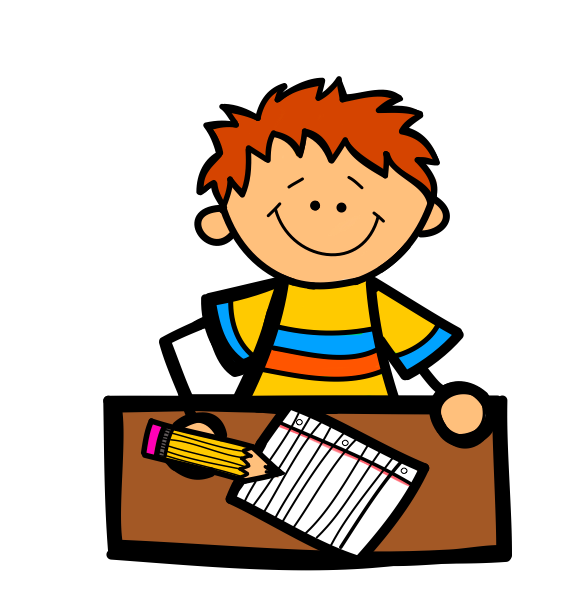 [Speaker Notes: Show FINGERS to indicate your understanding]
小白板
F
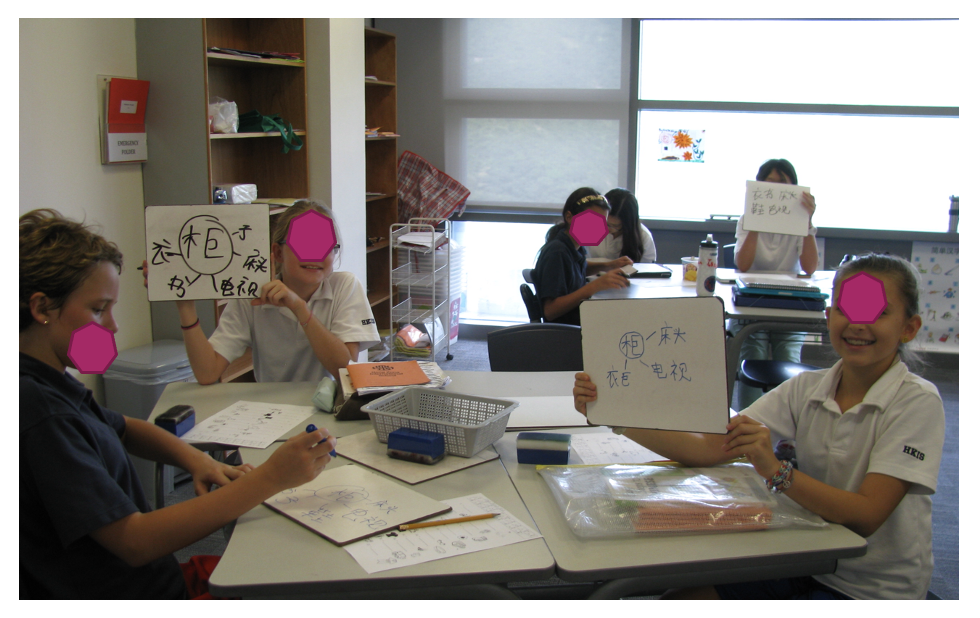 [Speaker Notes: Show FINGERS to indicate your understanding]
F
录像
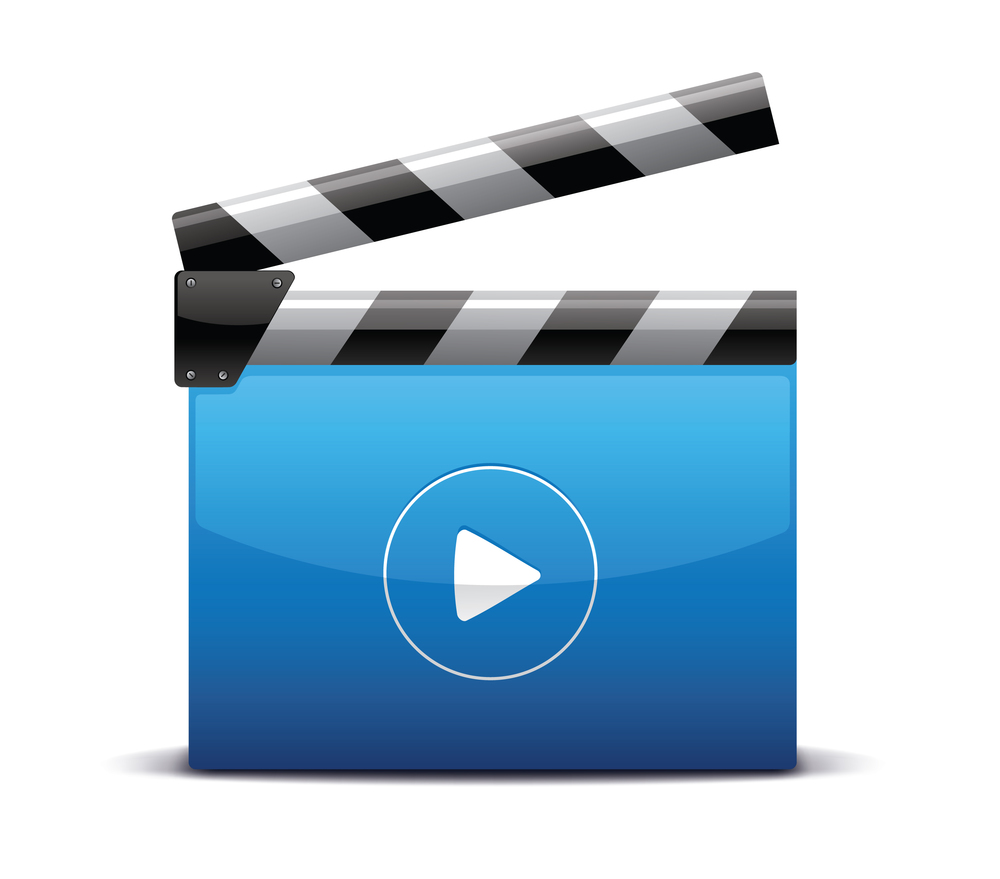 [Speaker Notes: Show FINGERS to indicate your understanding]
给同学两个赞，一个建议！ ( padlet)
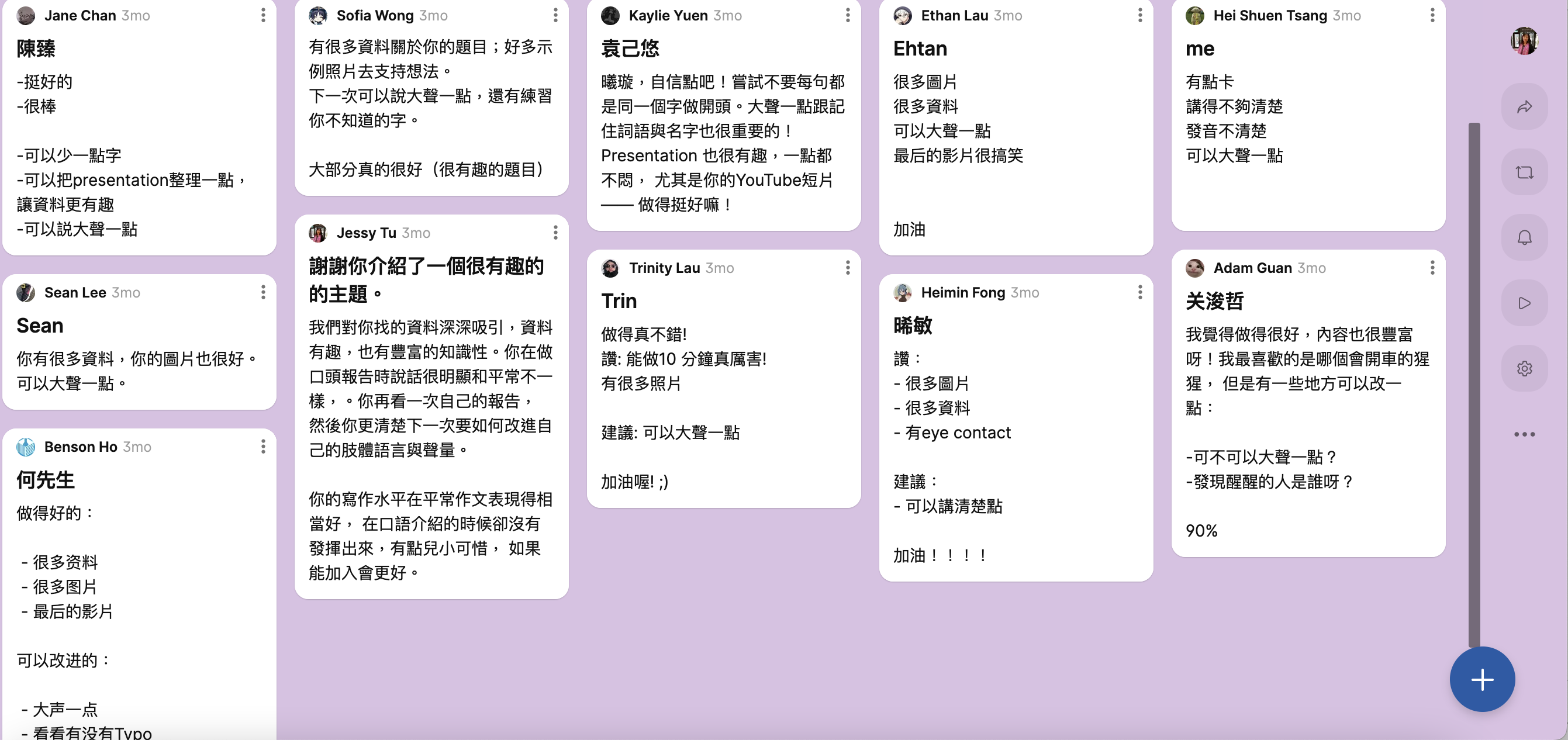 可见式学习
九个Thinking routine （思维习惯）的形成性评量策略
哈佛大学的
Project Zero
Claim,
 Support,
 Question
Circle of viewpoints
Compass Points
Core of Thinking routine
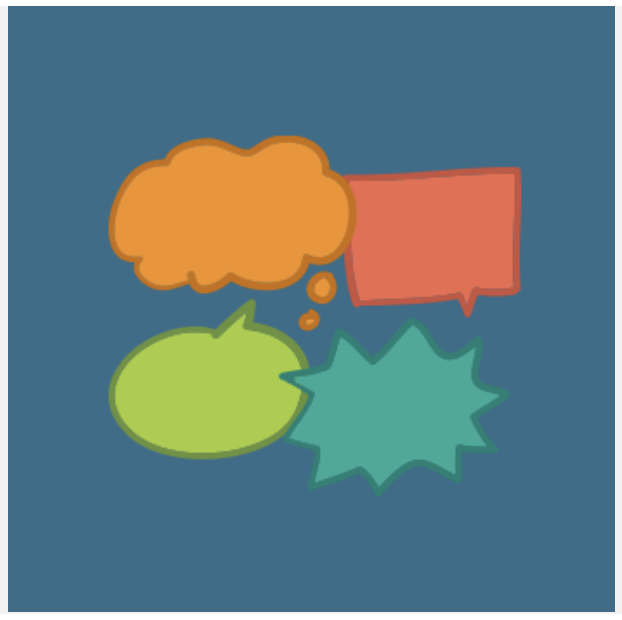 Connect, 
Extend, 
Challenge
See, 
Think, 
Wonder
I used to think…,
now I think ….
Think,
 Pair, 
Share
Think, 
Puzel, 
Explore
What makes you say that?
Sentence 
starter
运用第
一语言
口
头
型
程
序
型
指
导
型
大声朗读
再念一次
念慢一点
实物、
视觉刺激
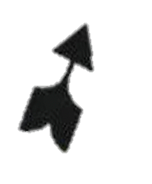 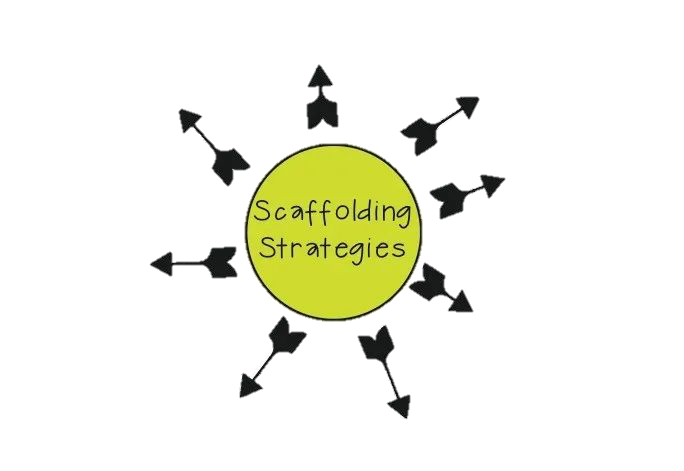 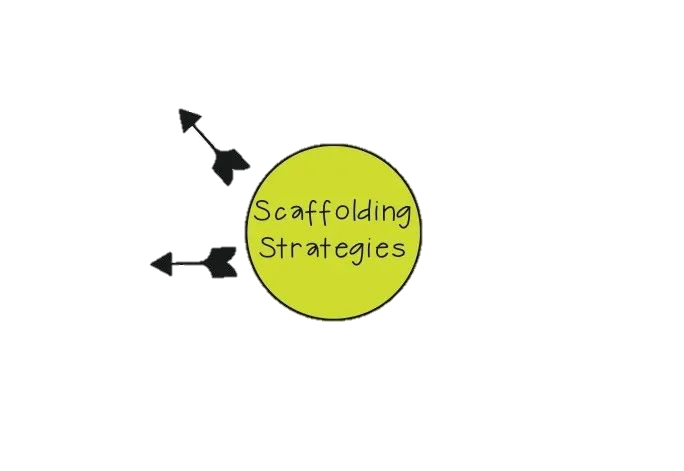 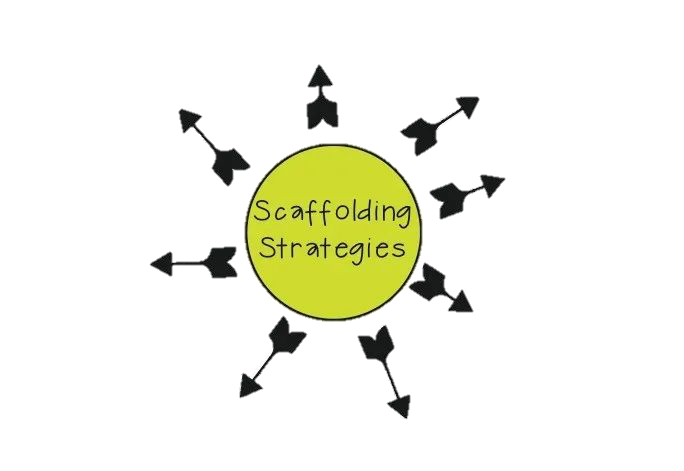 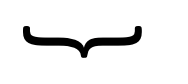 鹰架
策略
鹰架
示范手势、
身体语言
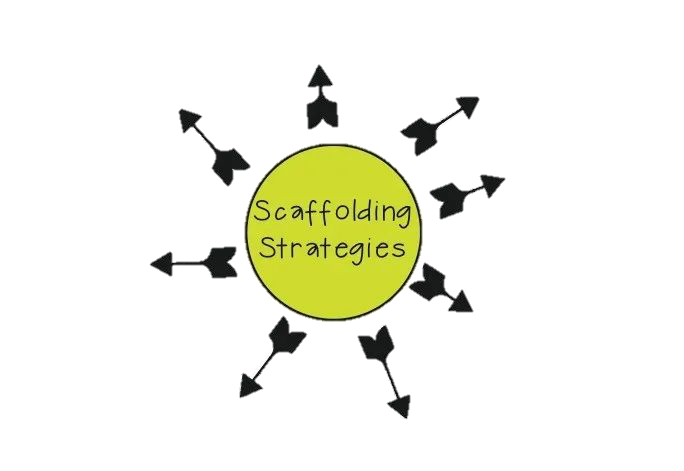 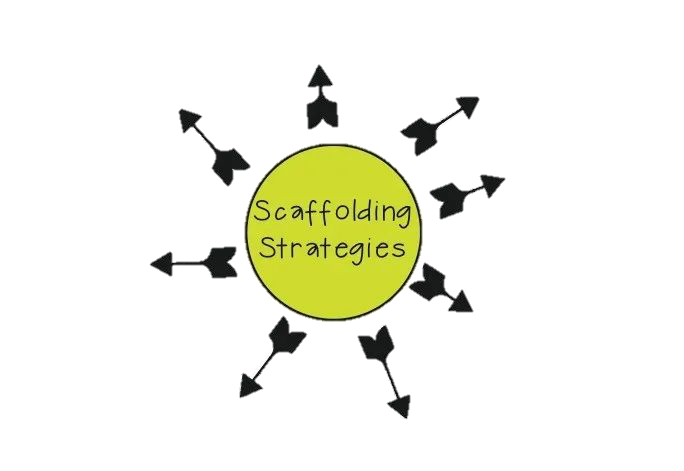 换简单词汇
先教关键词
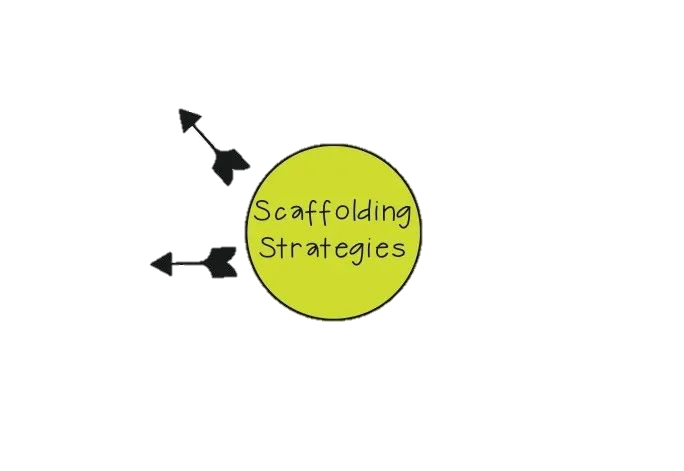 过去经验
从前所学
先教过的
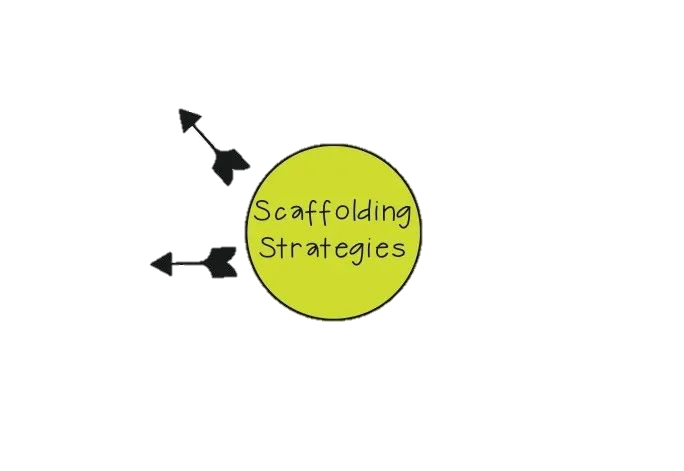 老师
连结前备知识
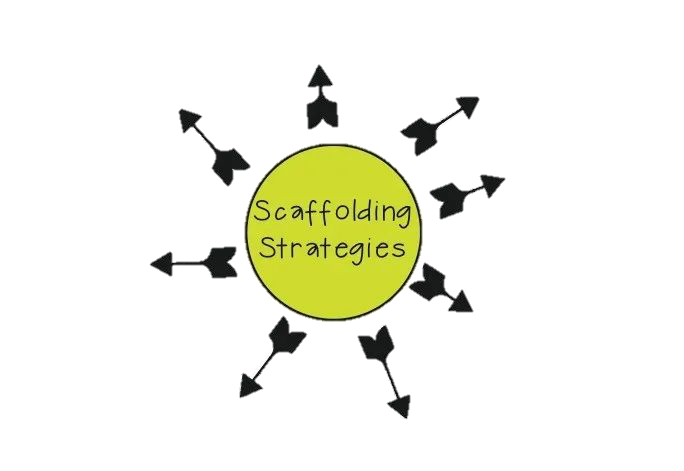 提供正确发音
提供正确例子
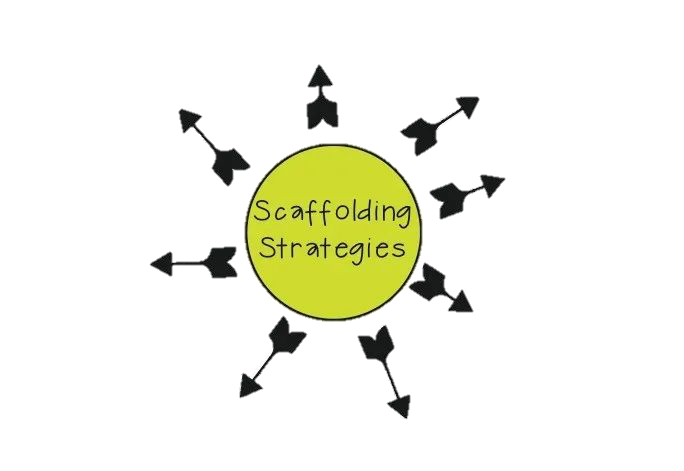 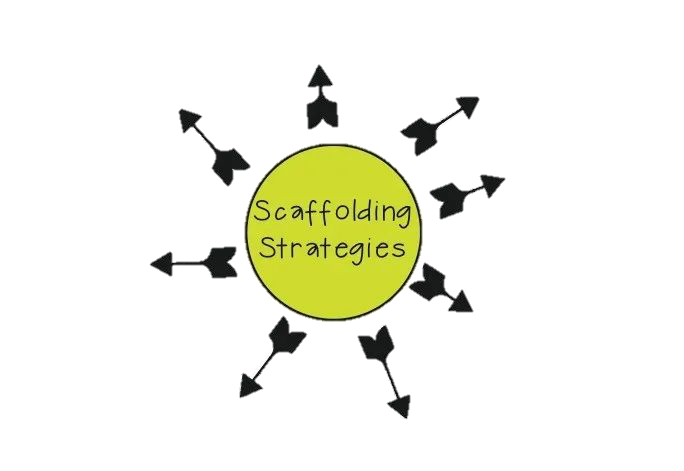 Graphic 
organizer
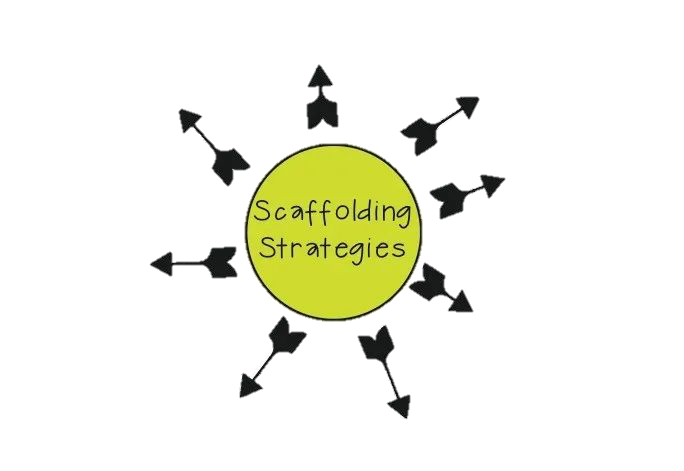 ICT
提供框架
了解框架和技能
小组教学
分组教学
预告该有的结构技能
提供样本看到成品
1-1教学
https://mp.weixin.qq.com/s/gSX4fKEA0WSnnotrHULDYQ
学习捷径
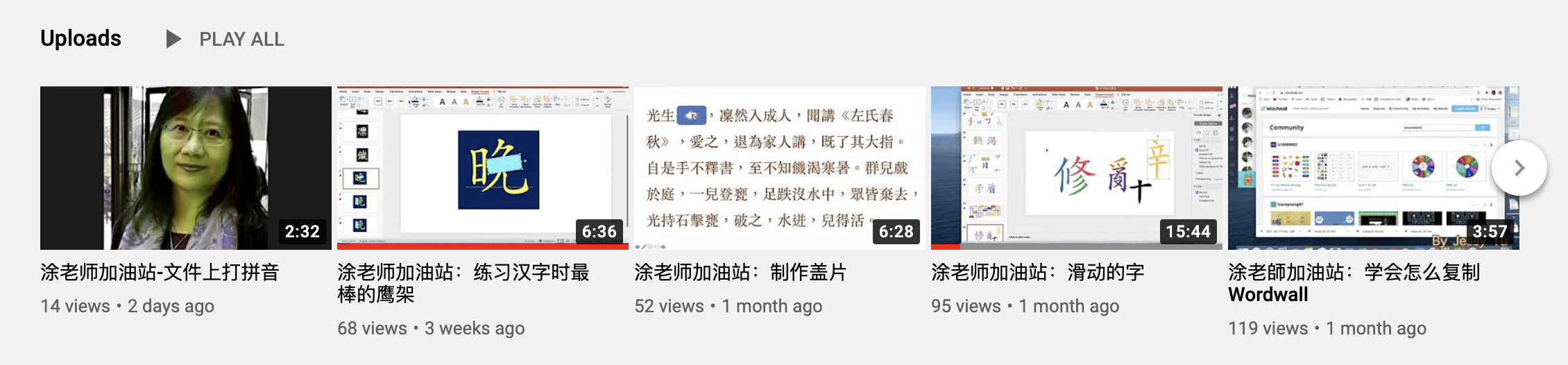 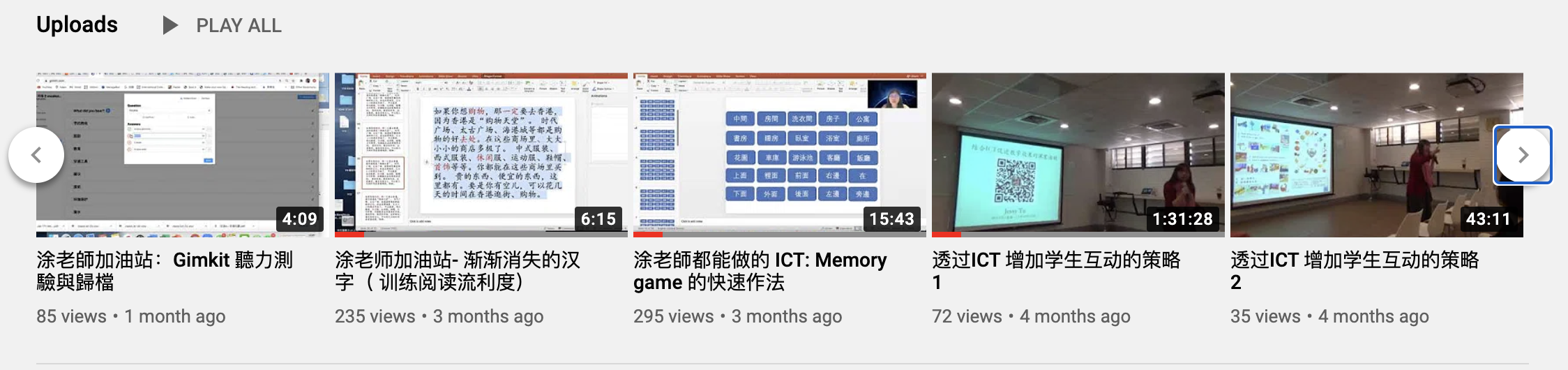 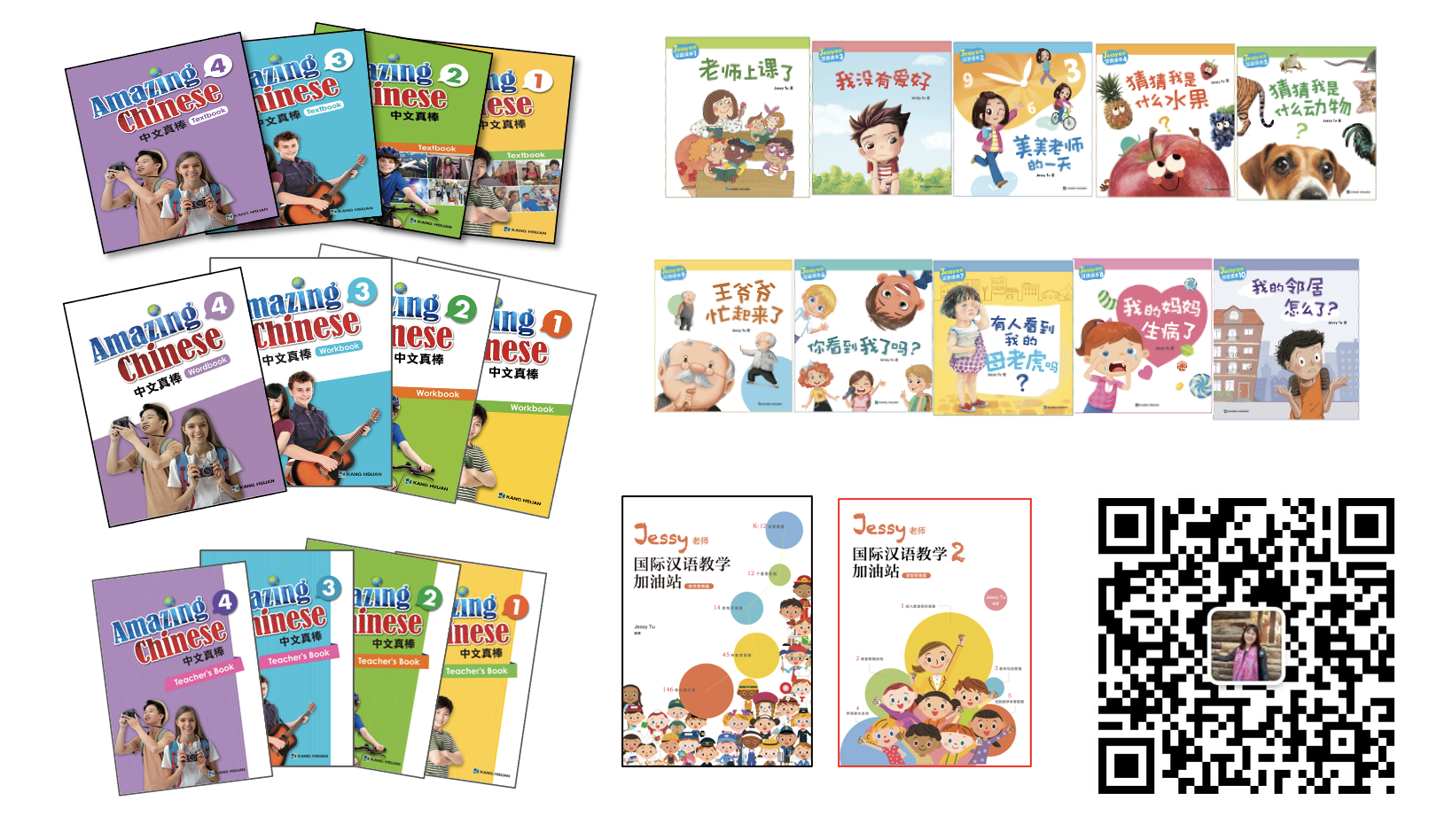 Q & A
2023年5月13日16:00-18:00。
随问随答工作坊报名网址：https://forms.gle/HzEmSkhhgCuDW2TDA
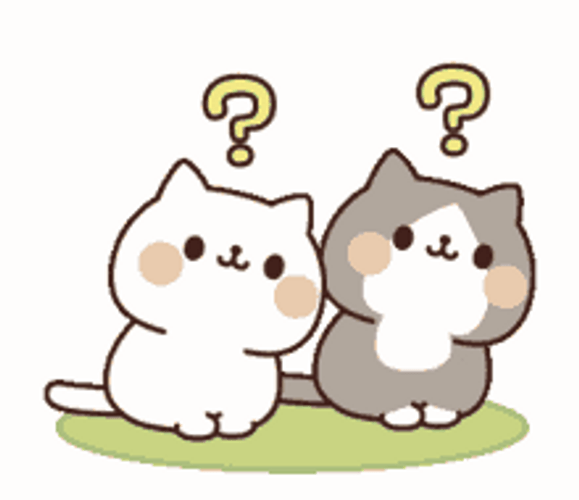 WeChat：jessytu